Défi 2: 

Réalise un magnifique POISSON d’AVRIL




Mais à qui appartient chaque poisson ?

 
Consignes : 
Nomme chaque camarade.
Montre son étiquette prénom.
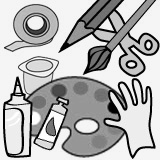 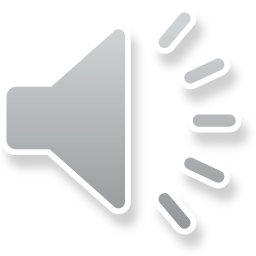 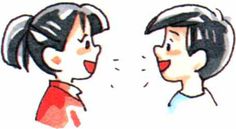 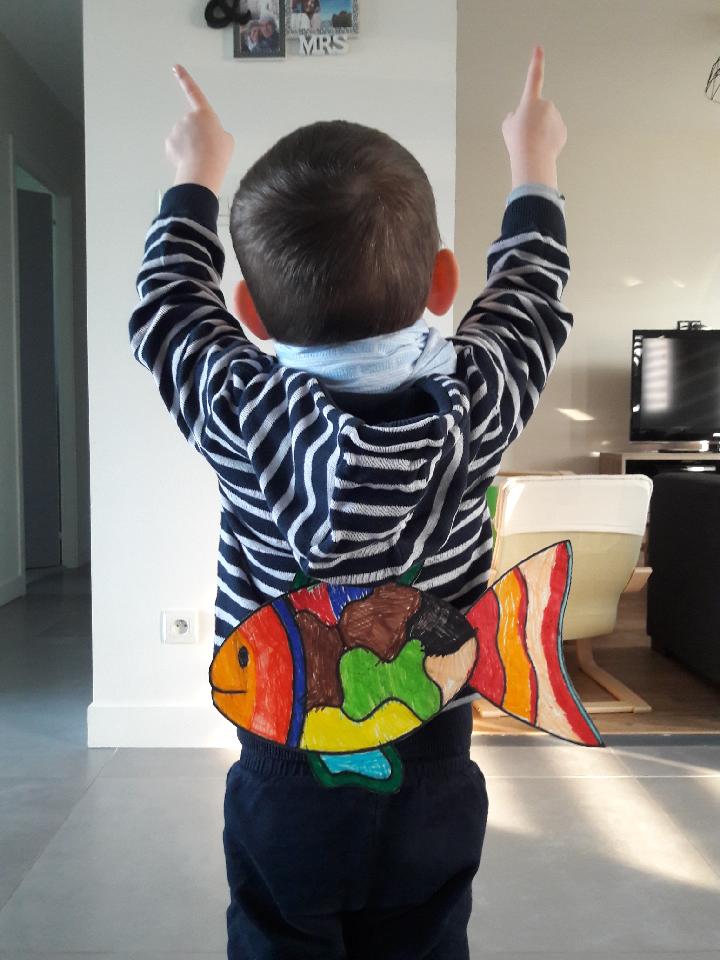 RAPHAEL
JULES
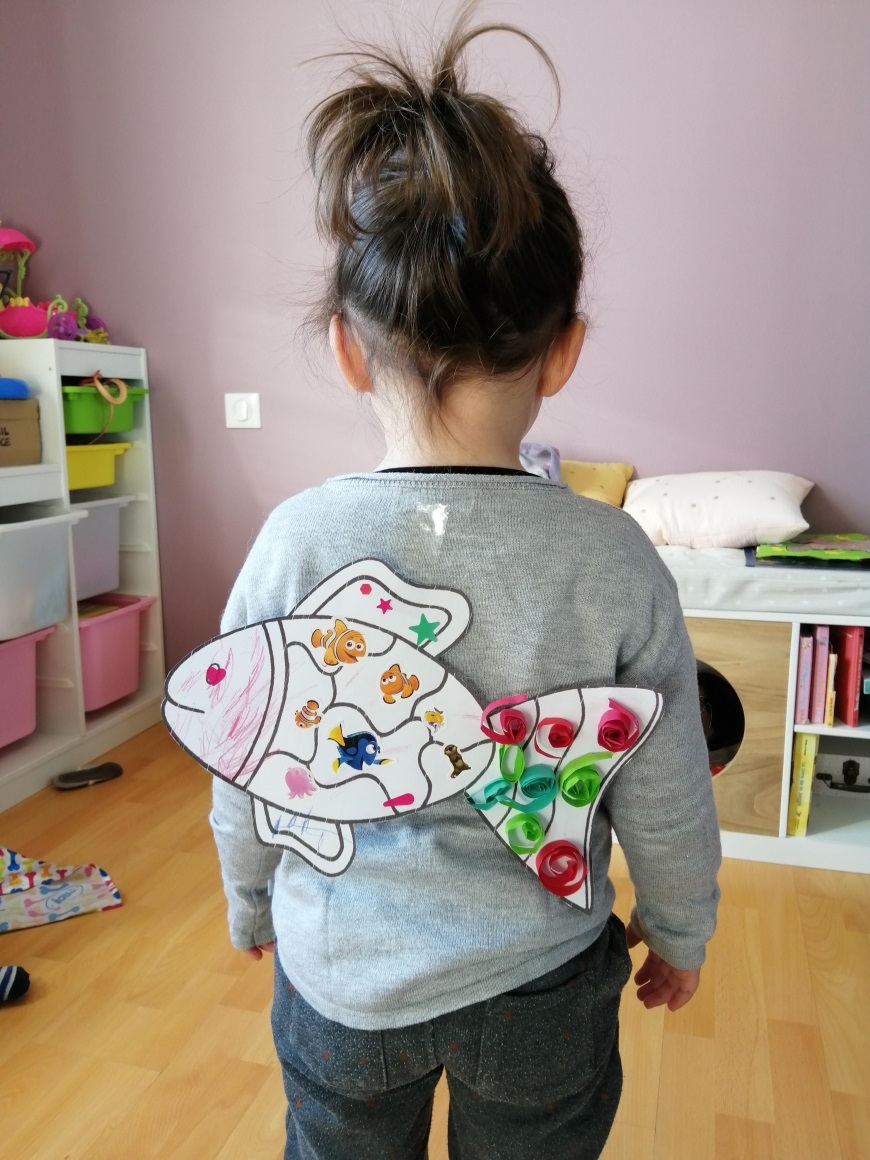 CLEMENCE
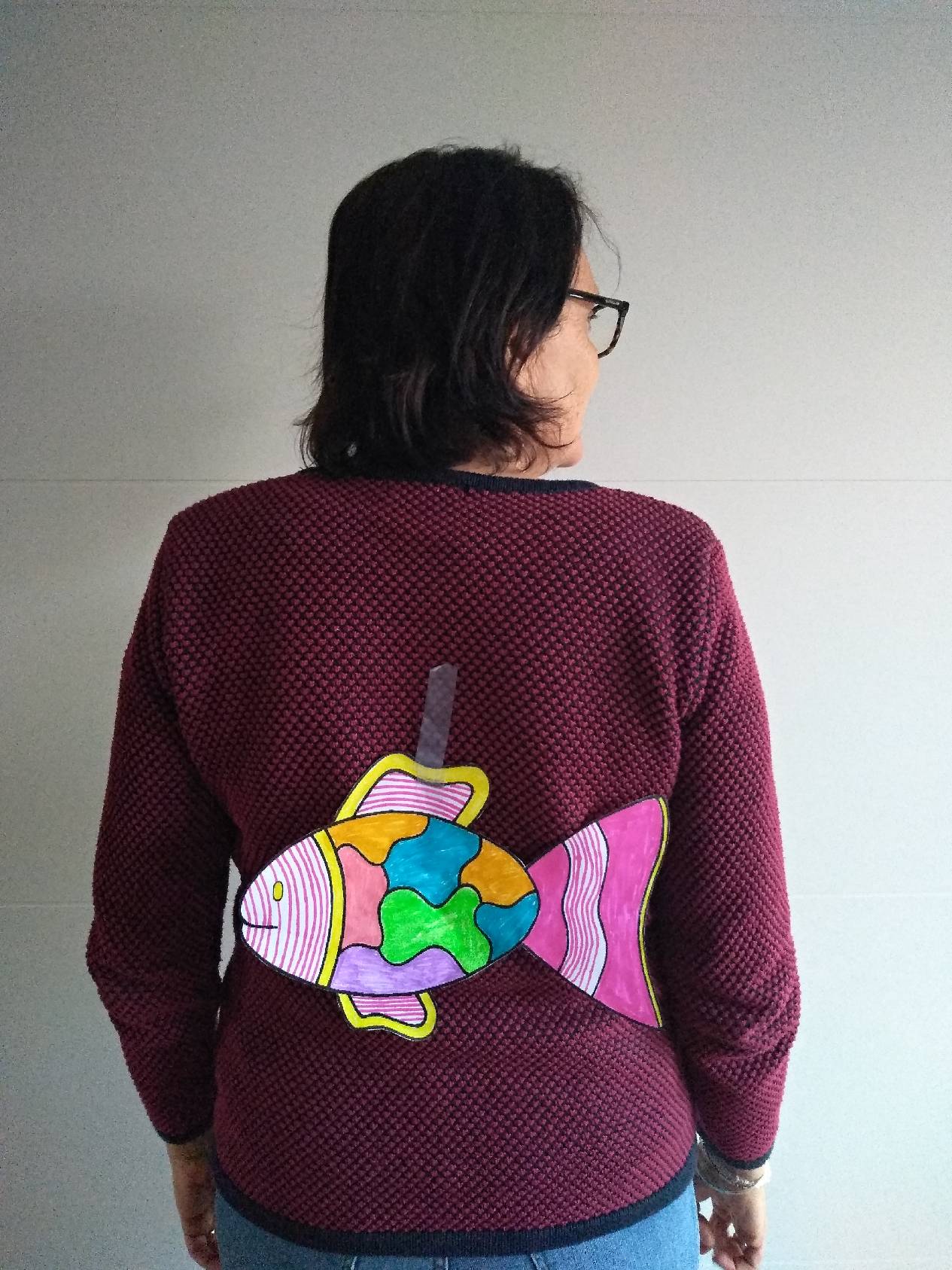 NATHALIE
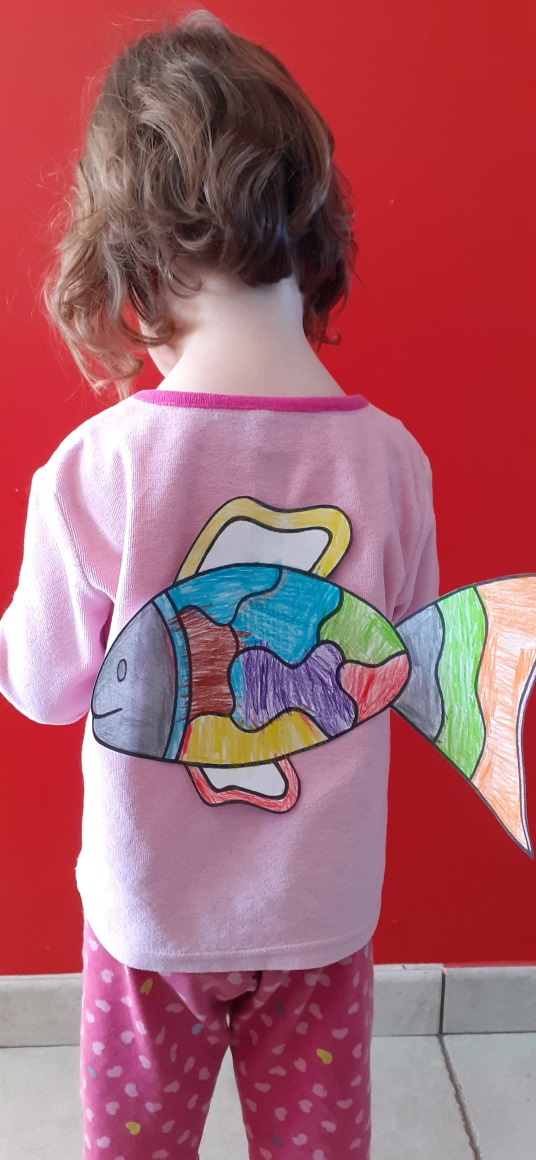 JEANNE
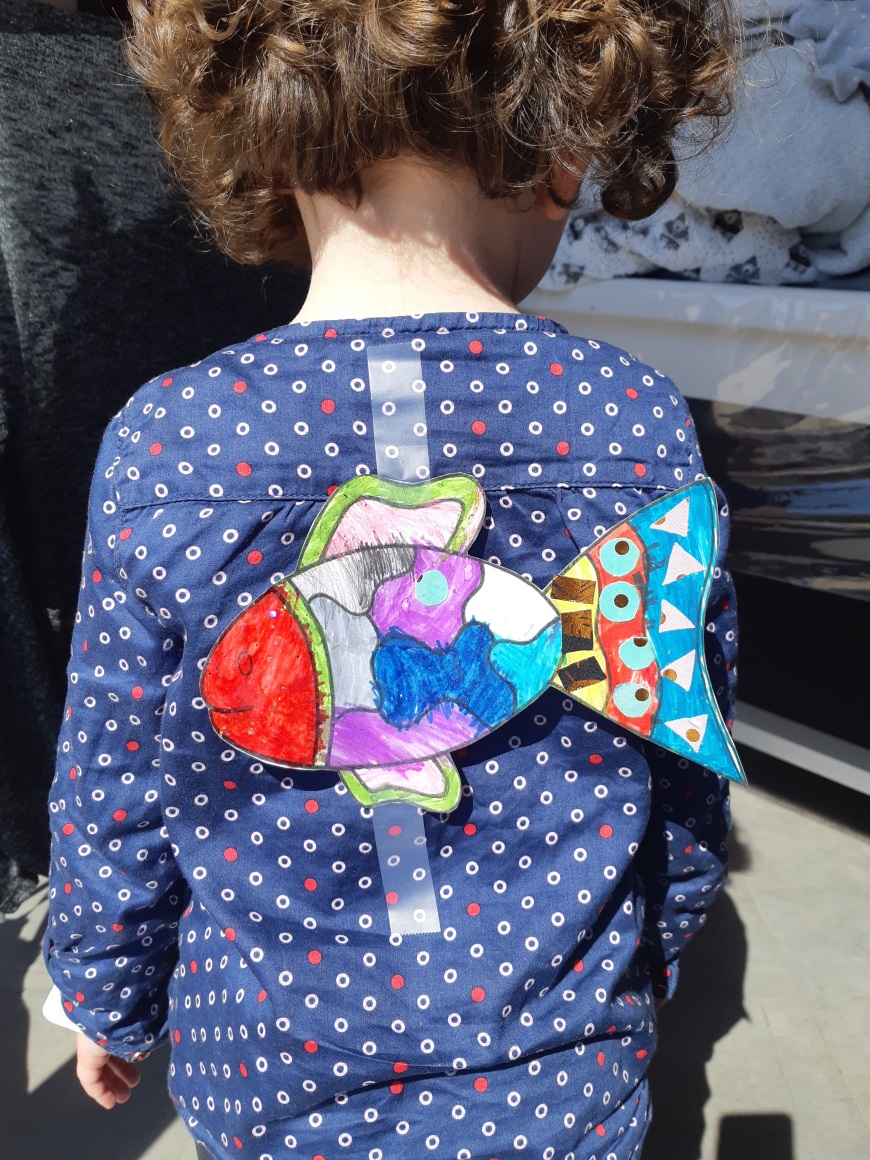 FAUSTINE
ANAELLE
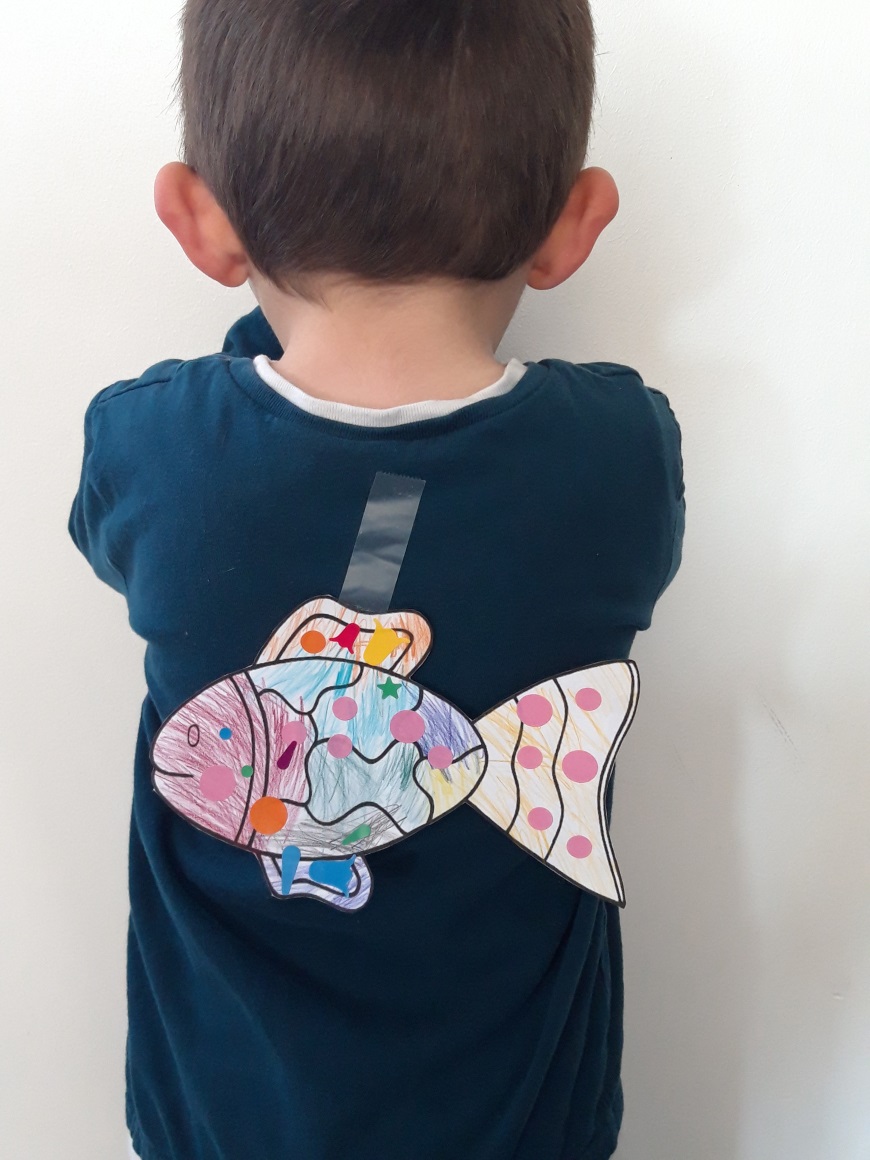 MADDIE
LENZO
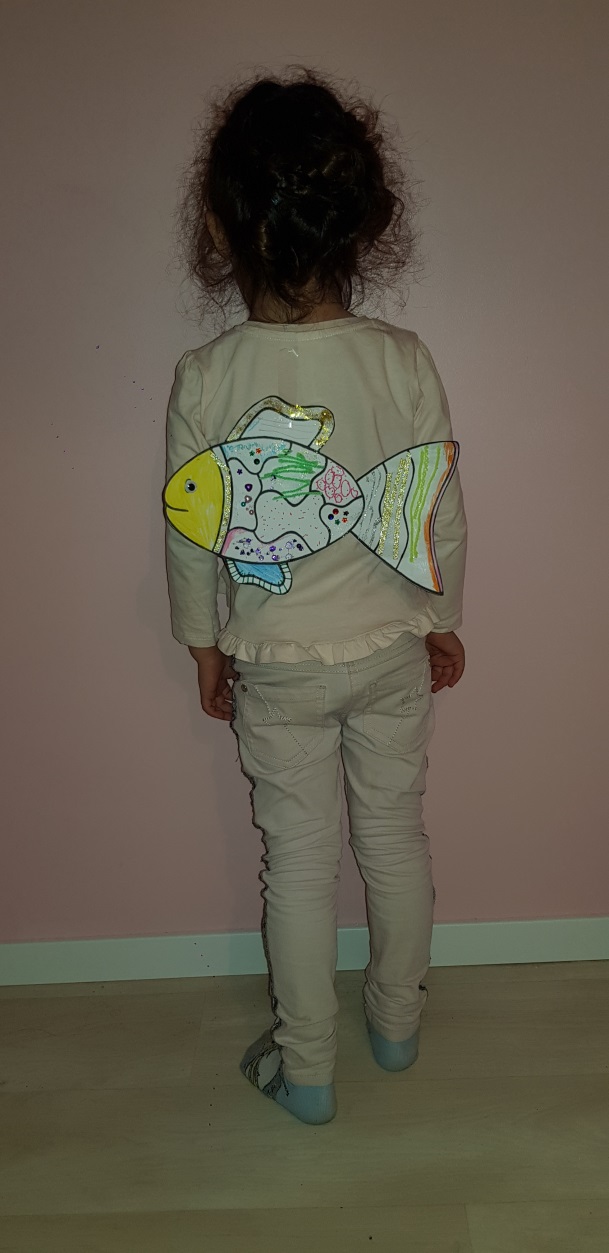 CELIAN
LEILANA
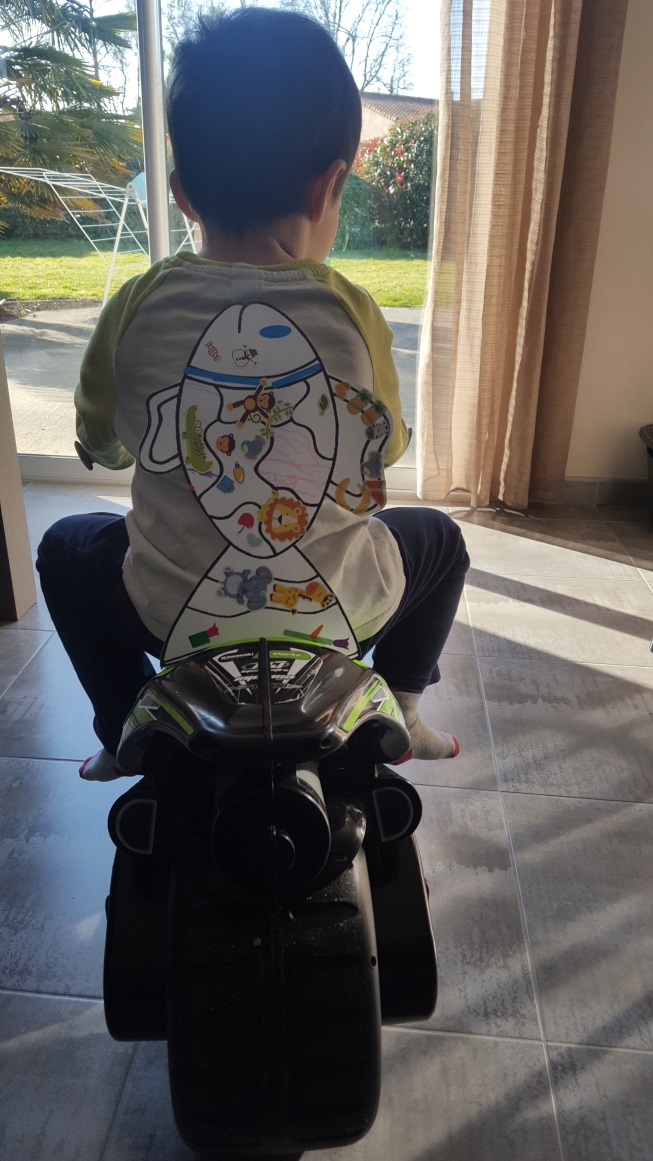 RAPHAEL
WARREN
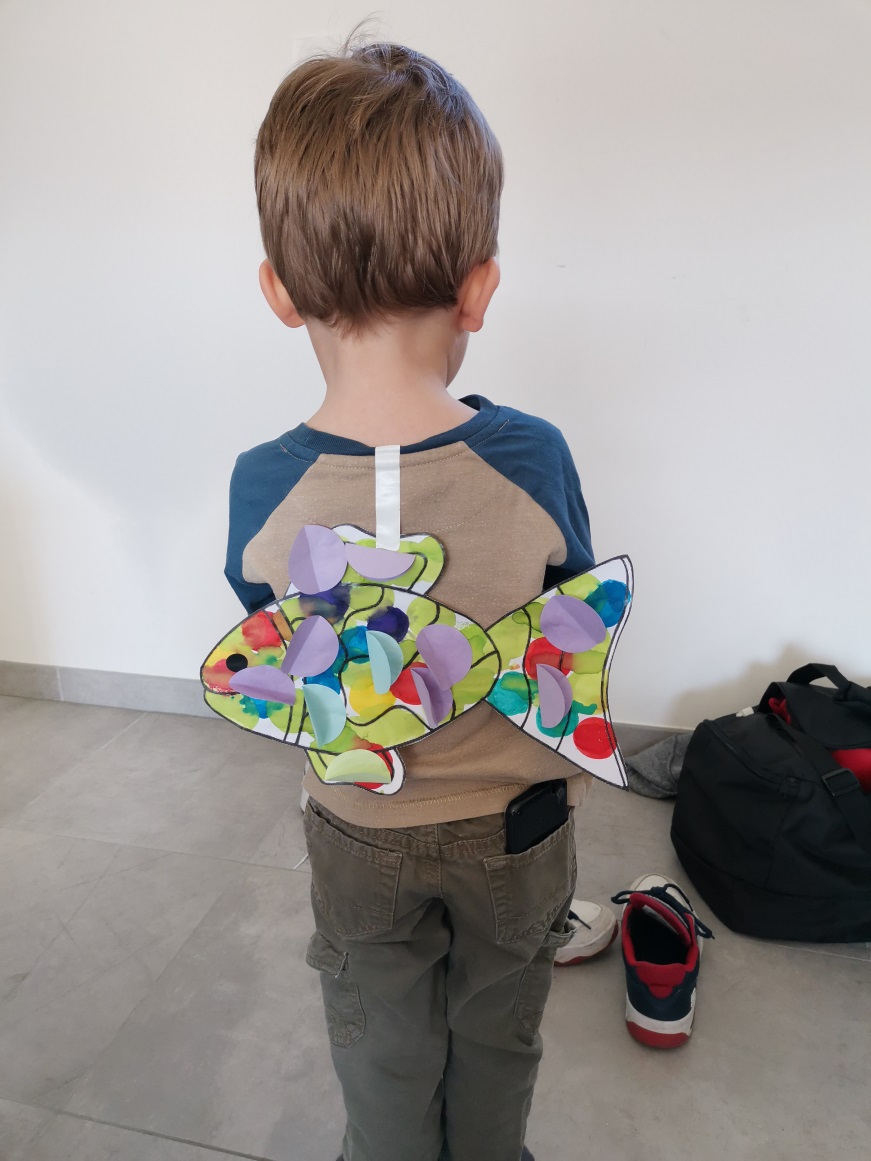 WARREN
JULES
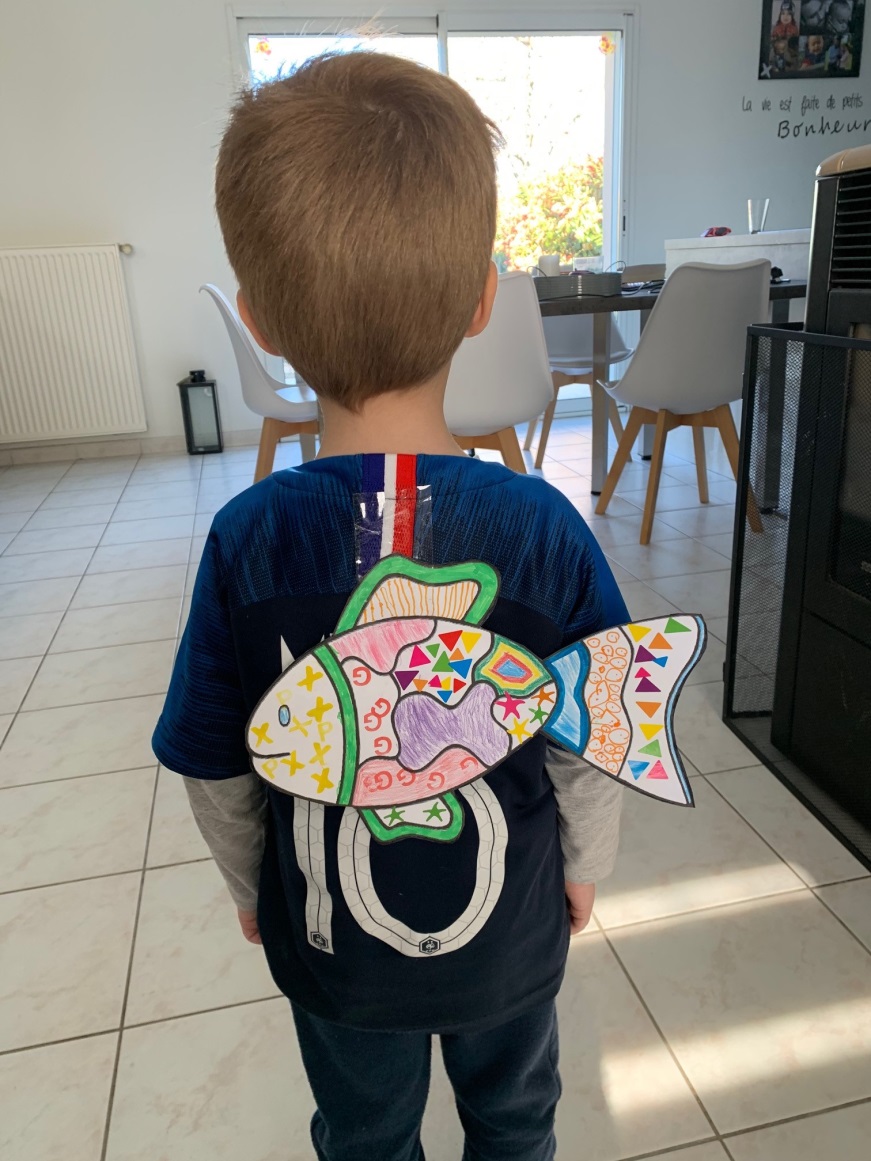 GABIN
EMMA
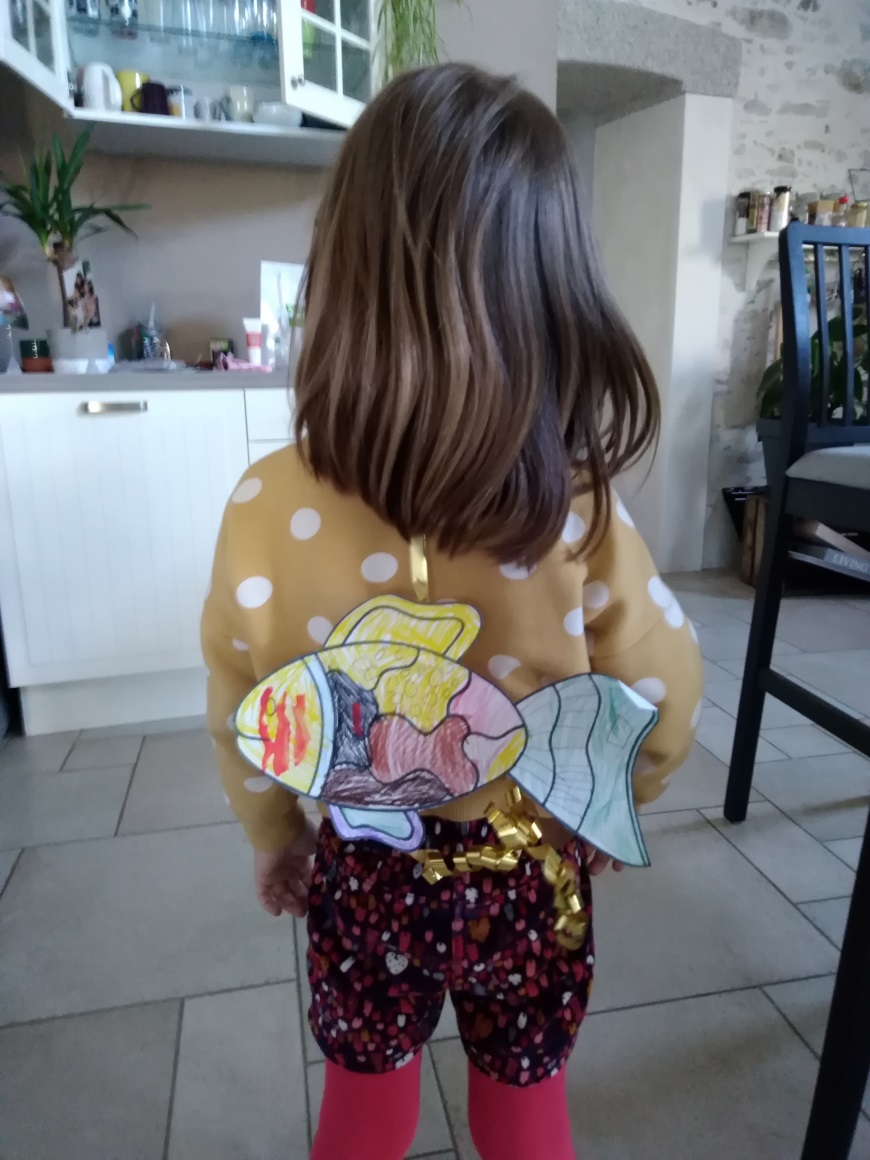 LORENZO
ADELE
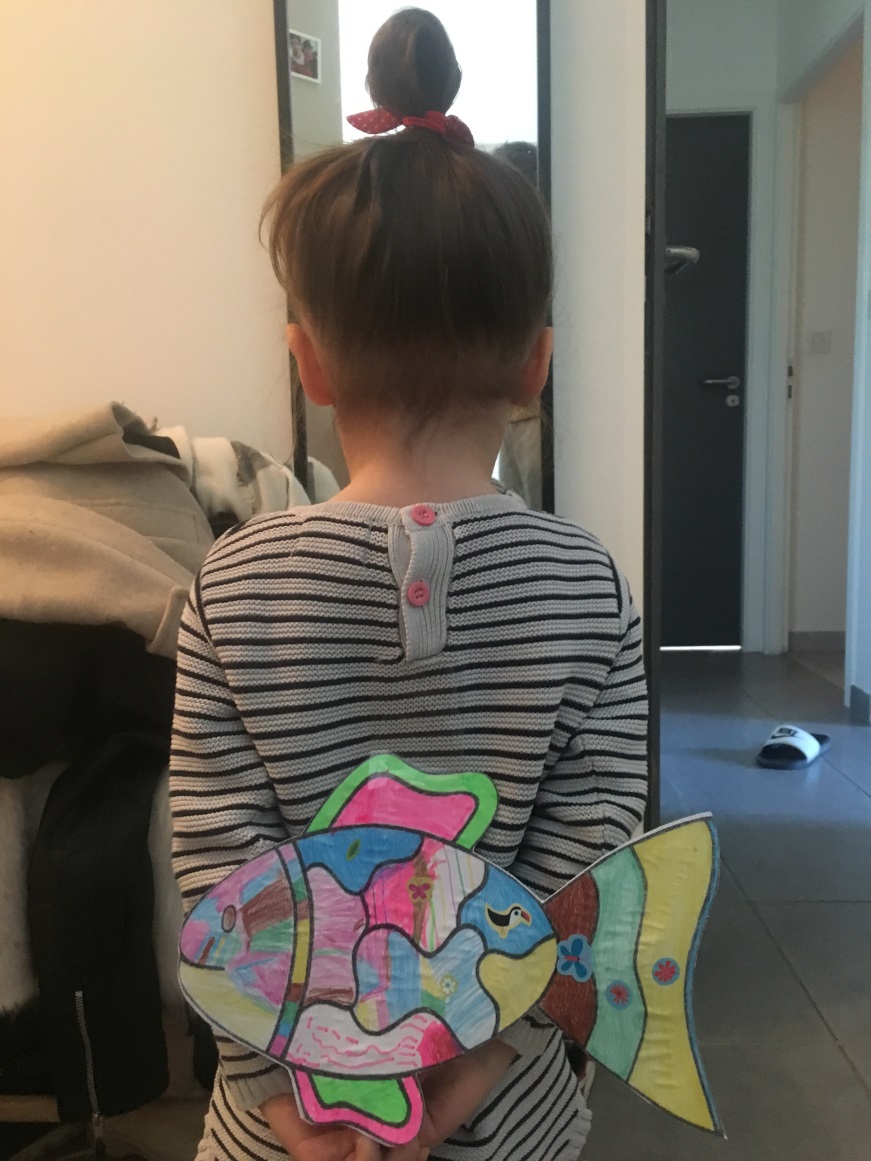 AMELIA
LOU
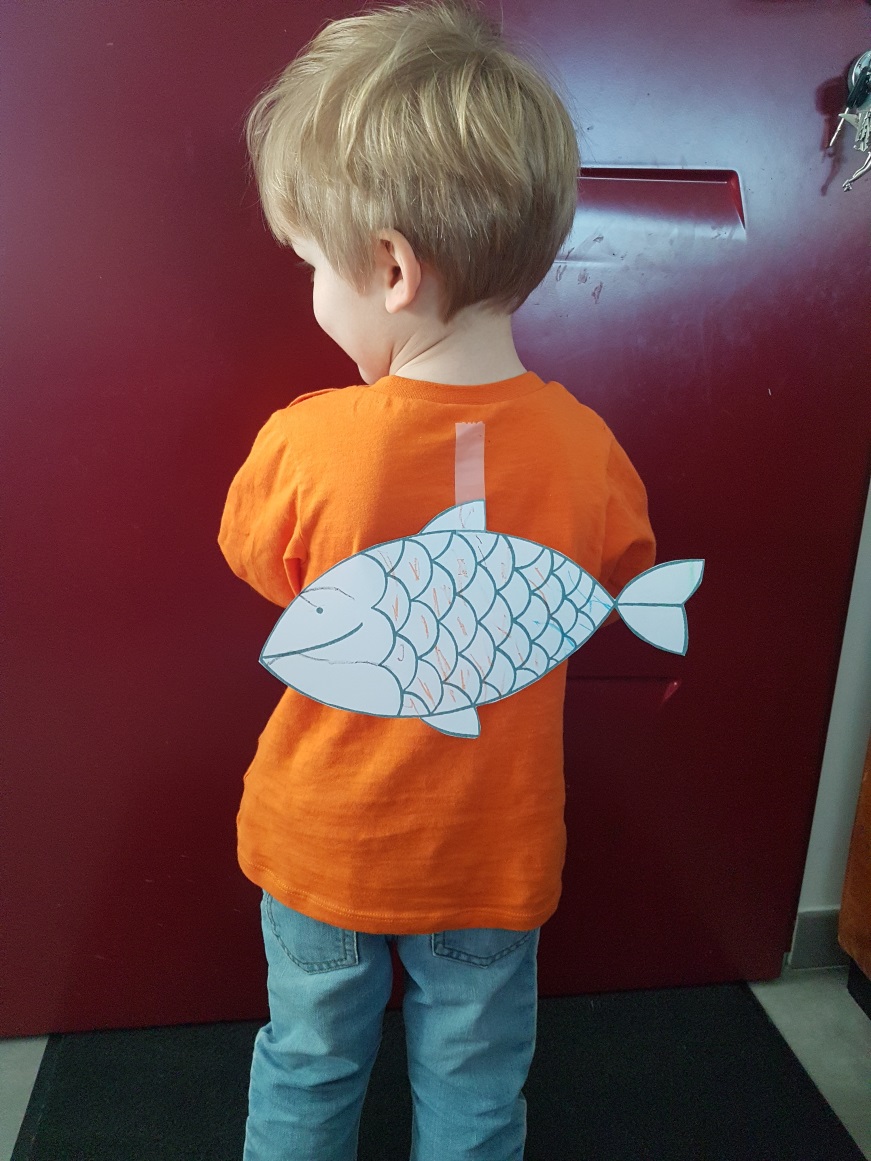 RAPHAEL
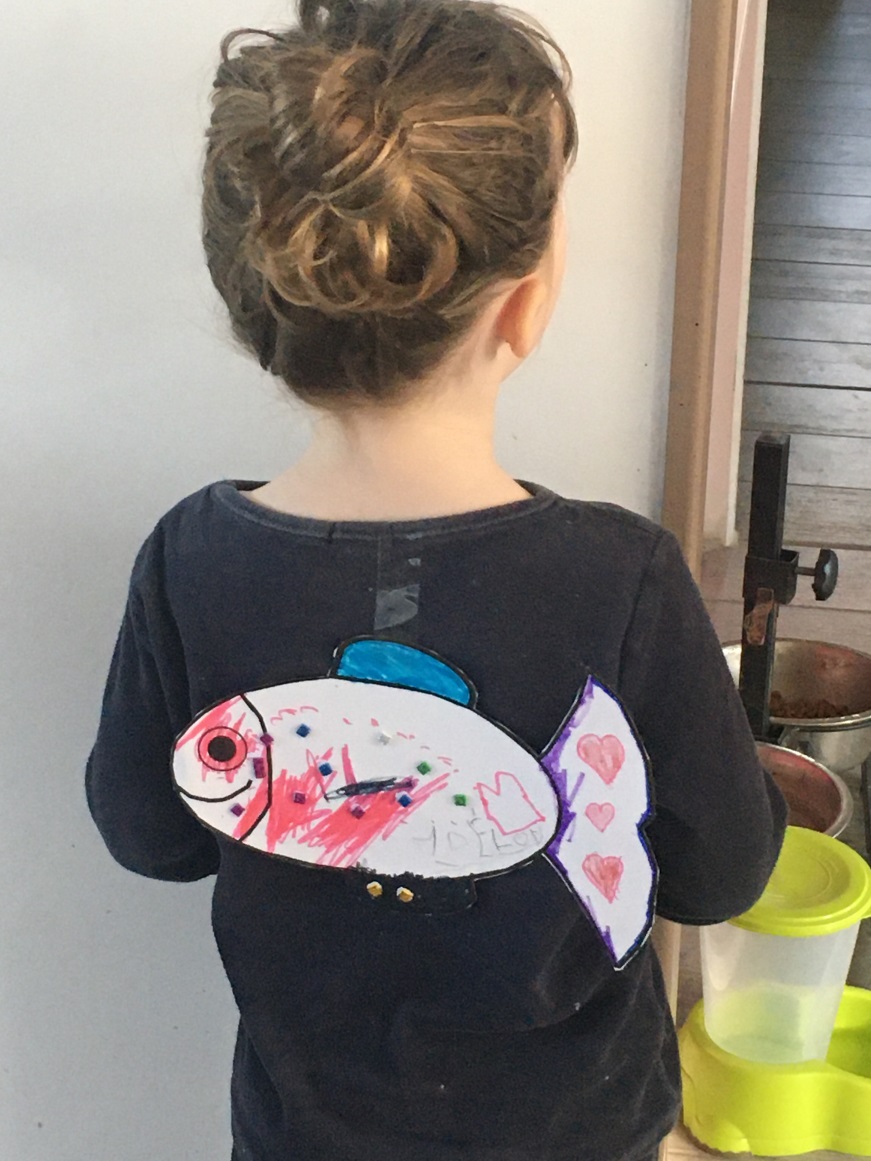 WILLIAM
ZOE
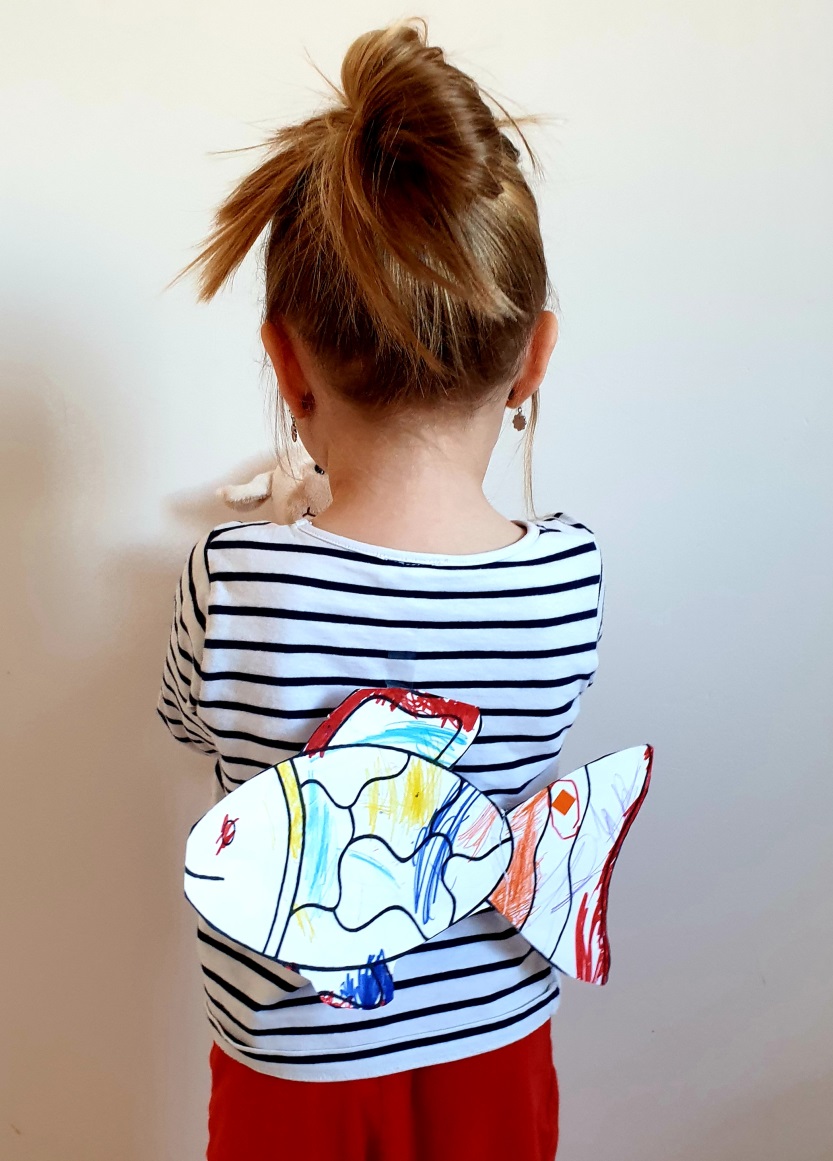 MAHA
ADELE
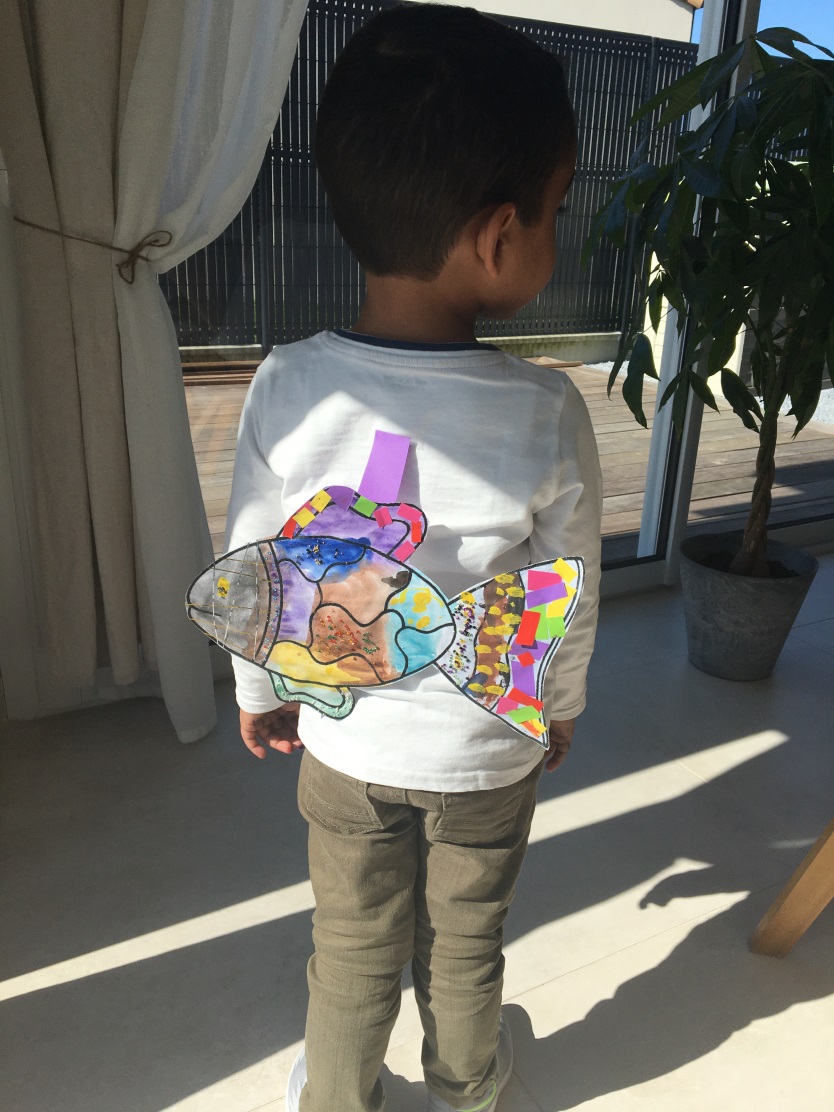 LENZO
ANDREA
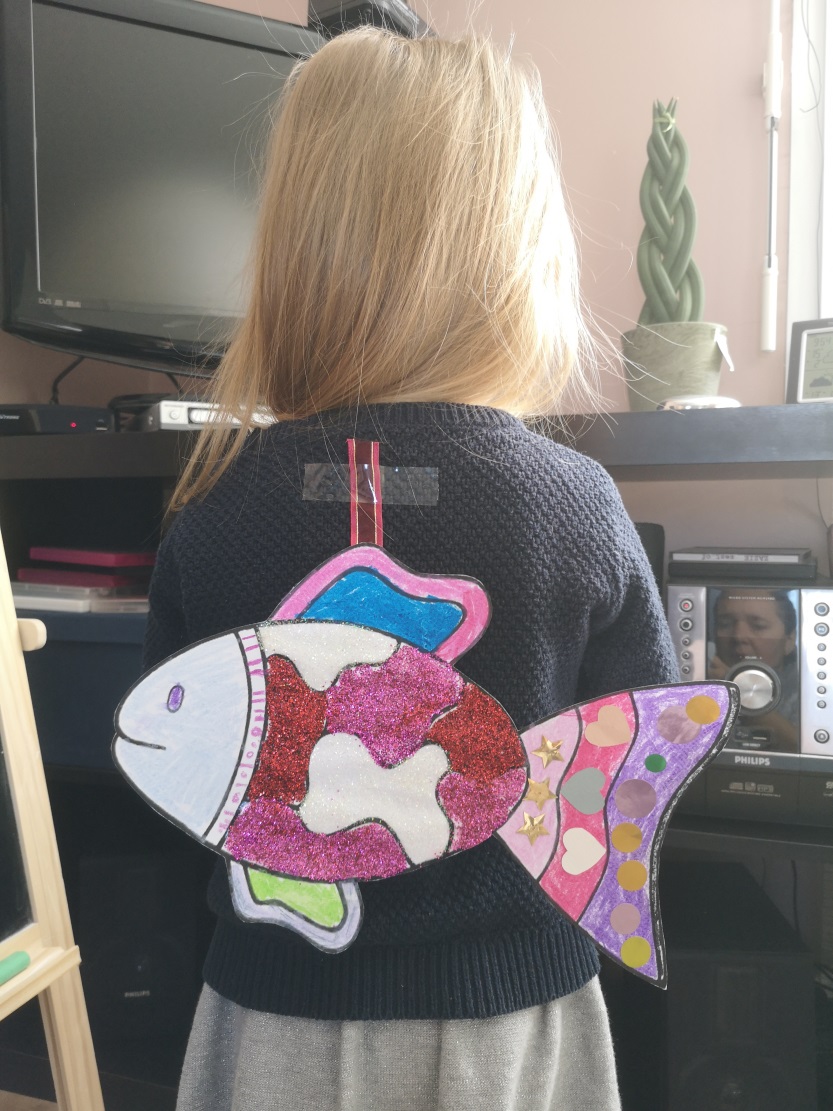 AMELIA
LOUIS
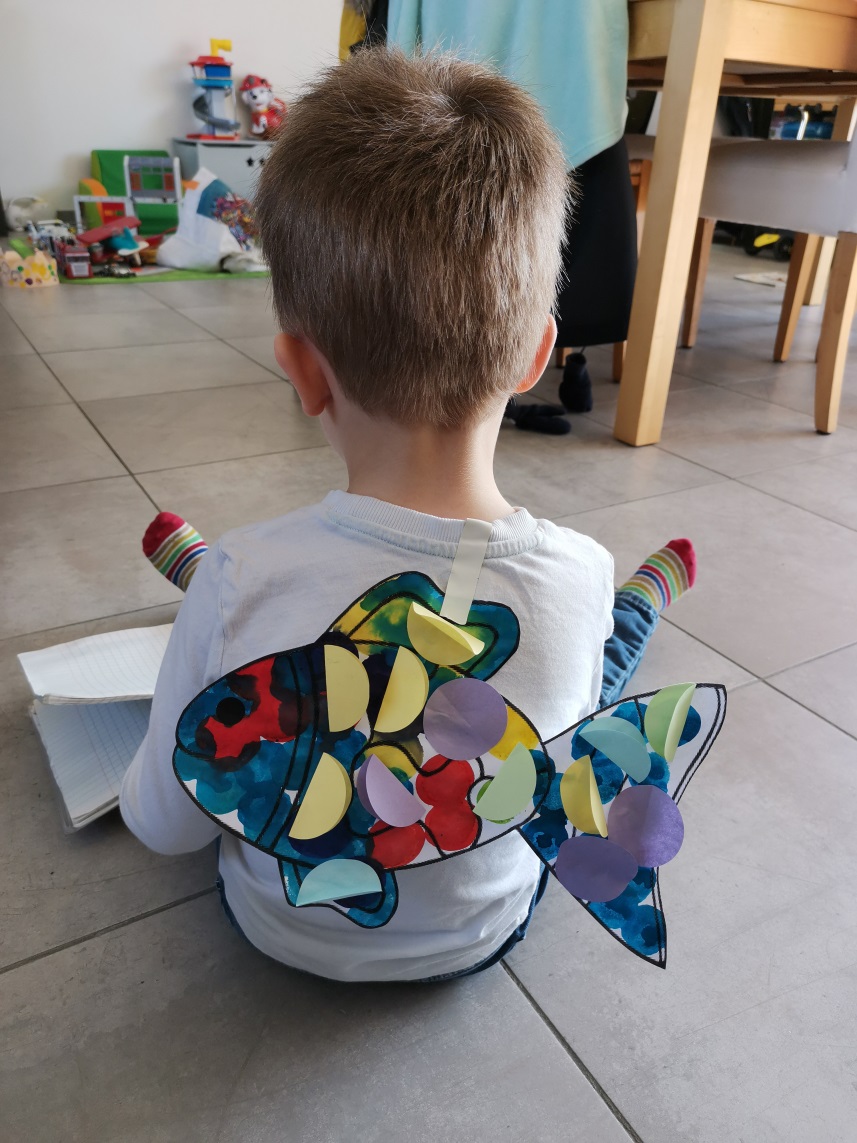 WILLIAM
JULES
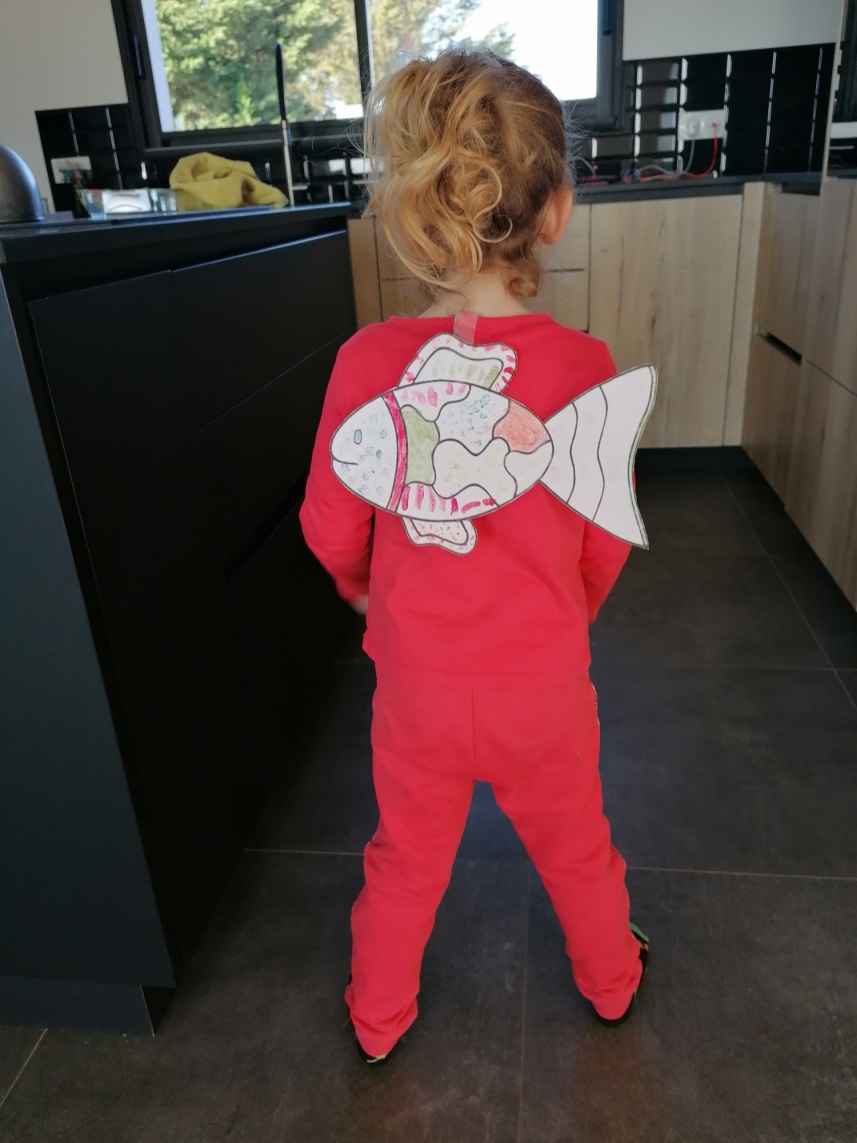 MAHA
ZOE
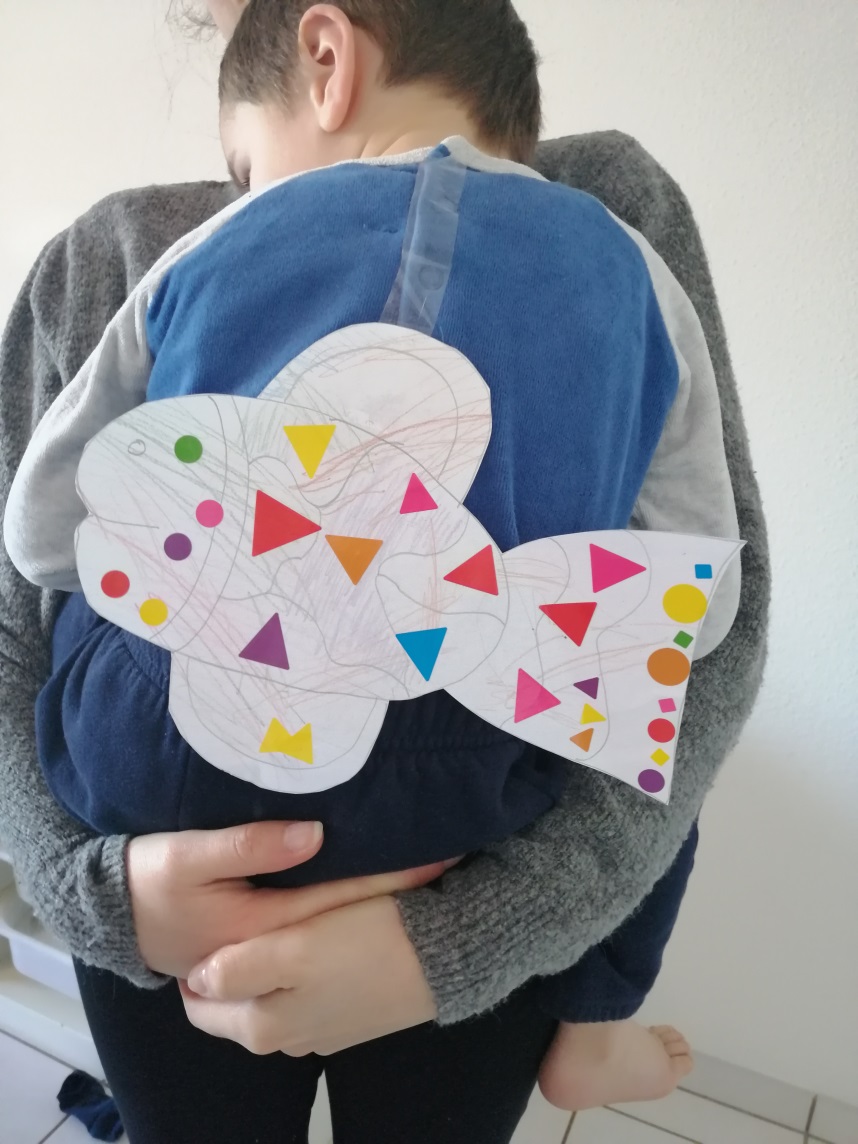 CELIAN
LORENZO
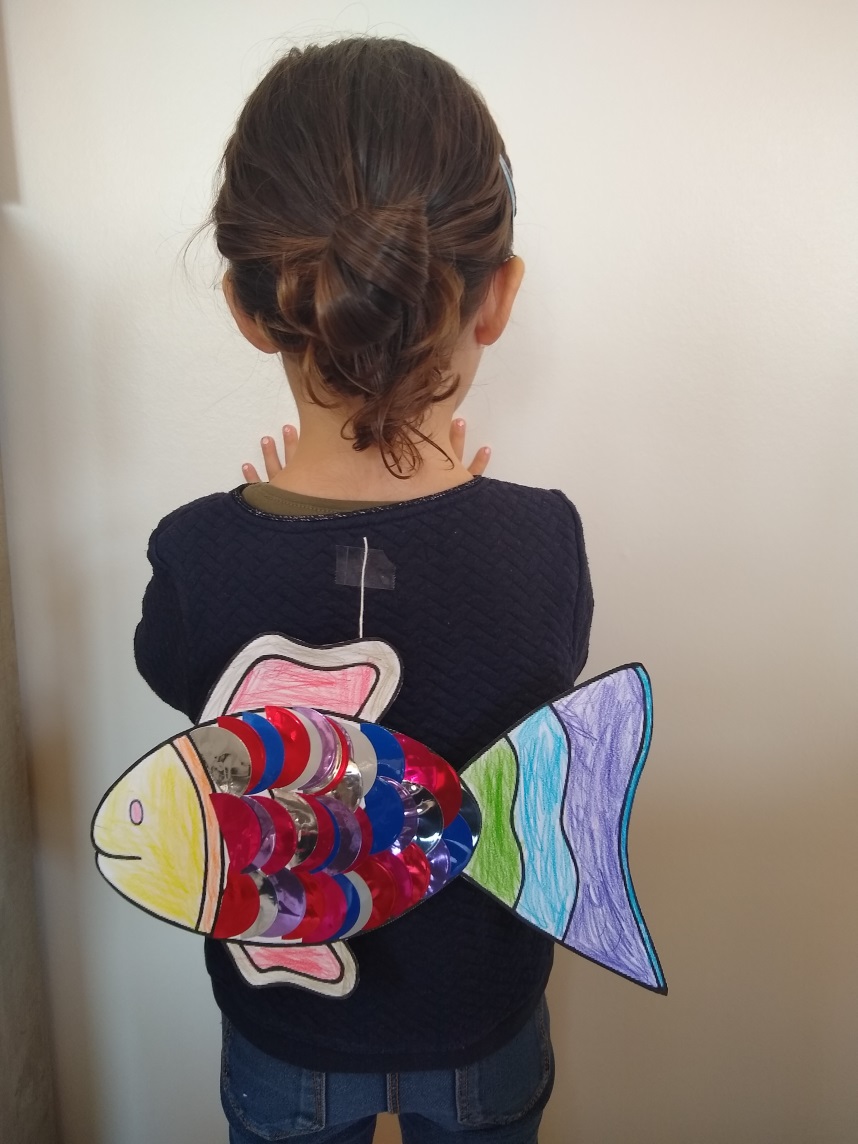 ANAELLE
SANDRO
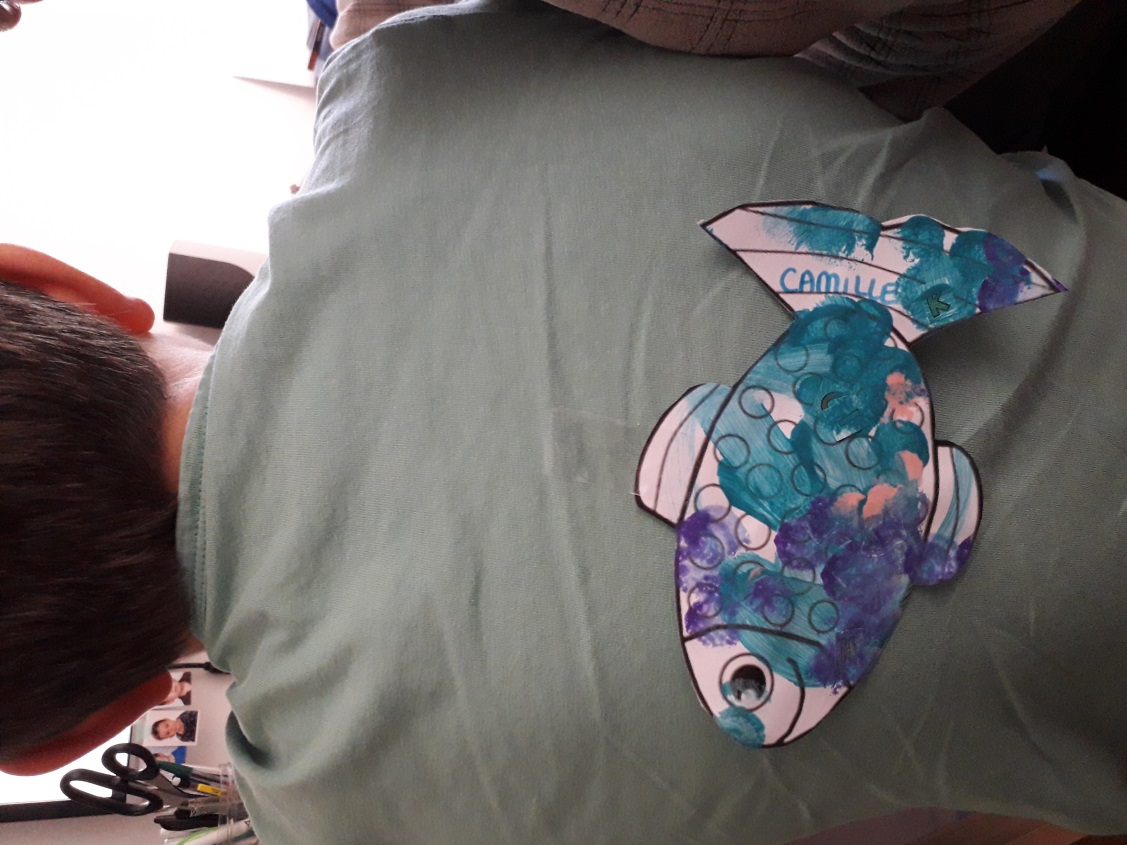 CAMILLE
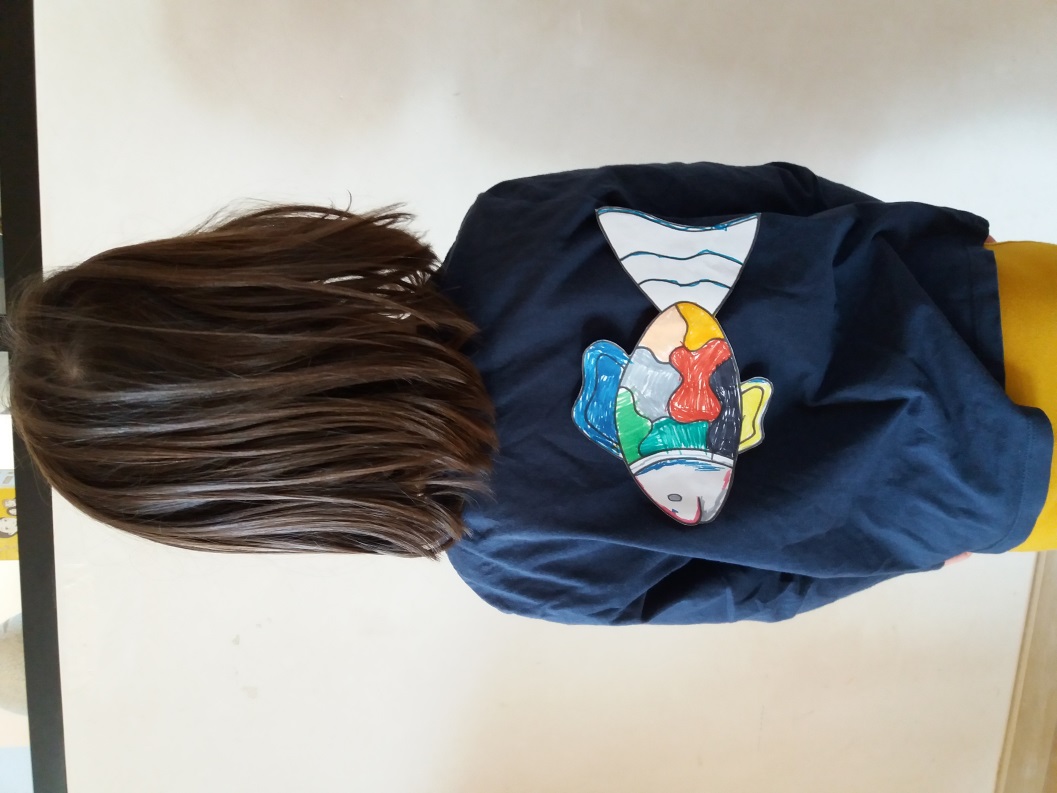 FAUSTINE
EMMA
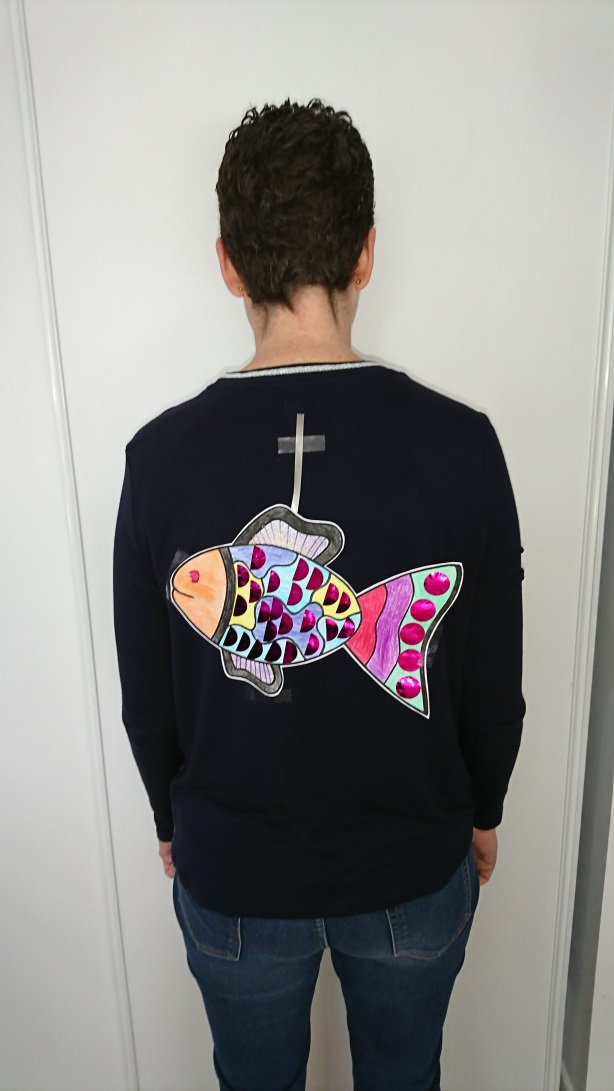 AURELIE
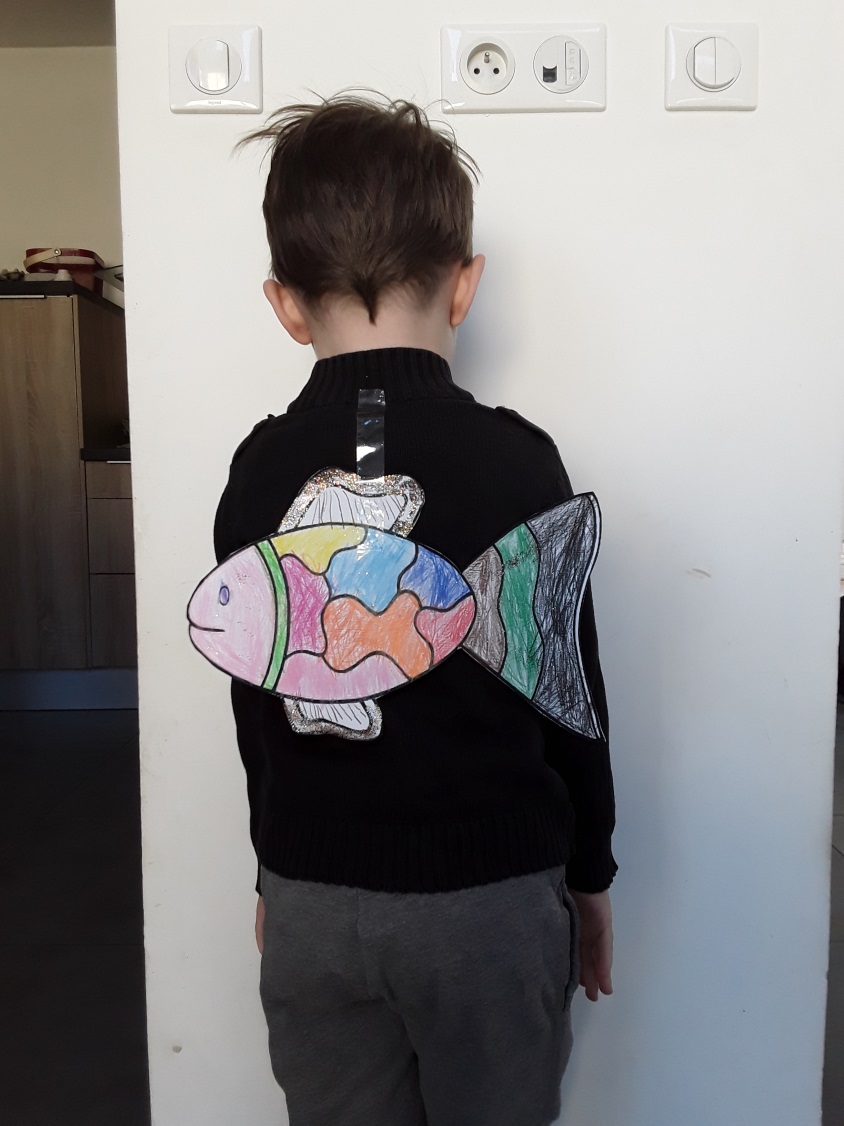 AMELIA
CELIAN
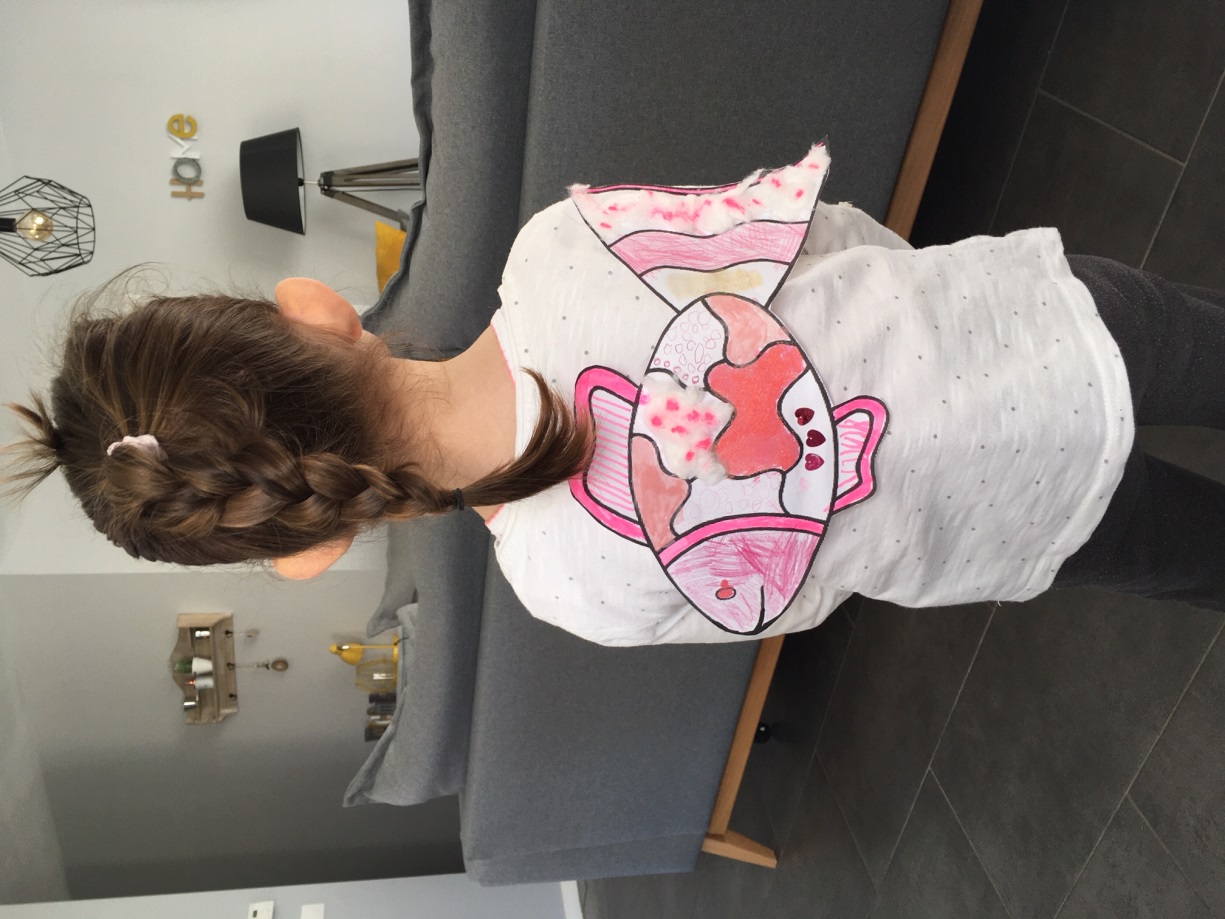 ZOE
MADDIE
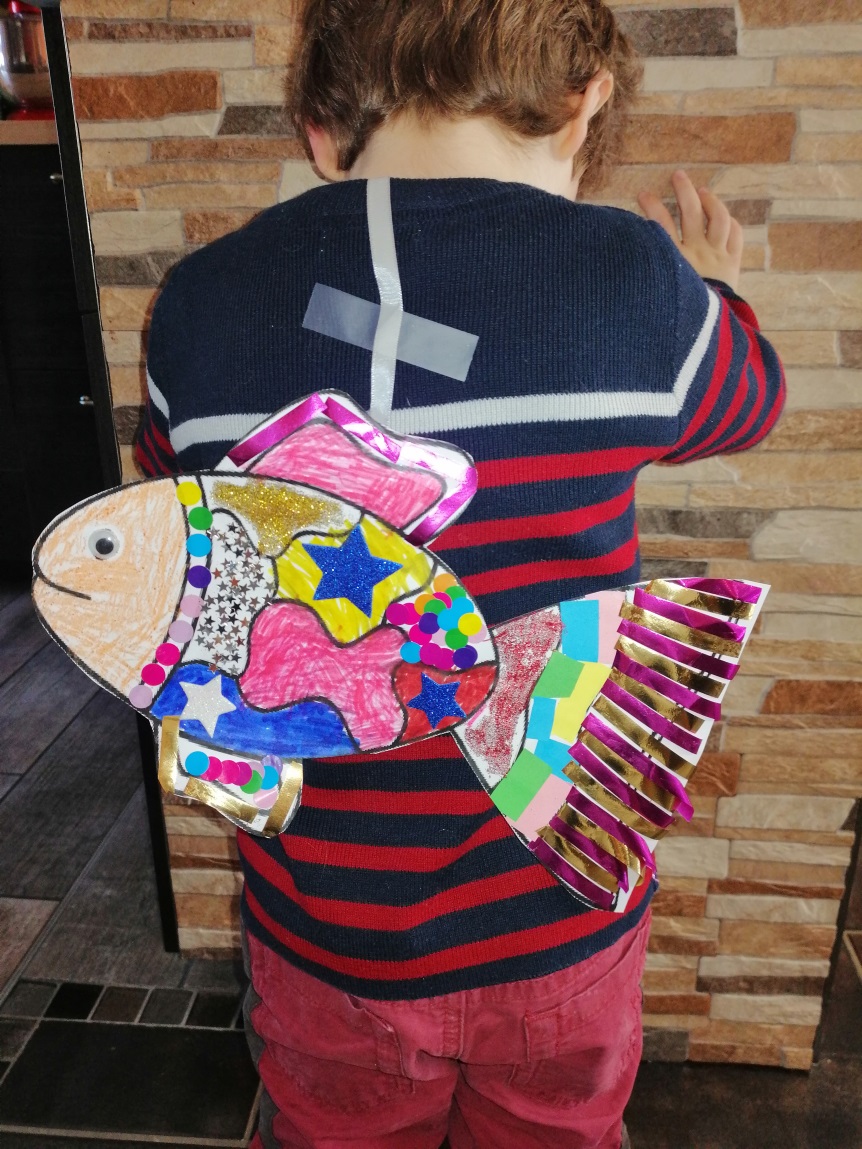 SANDRO
LENZO
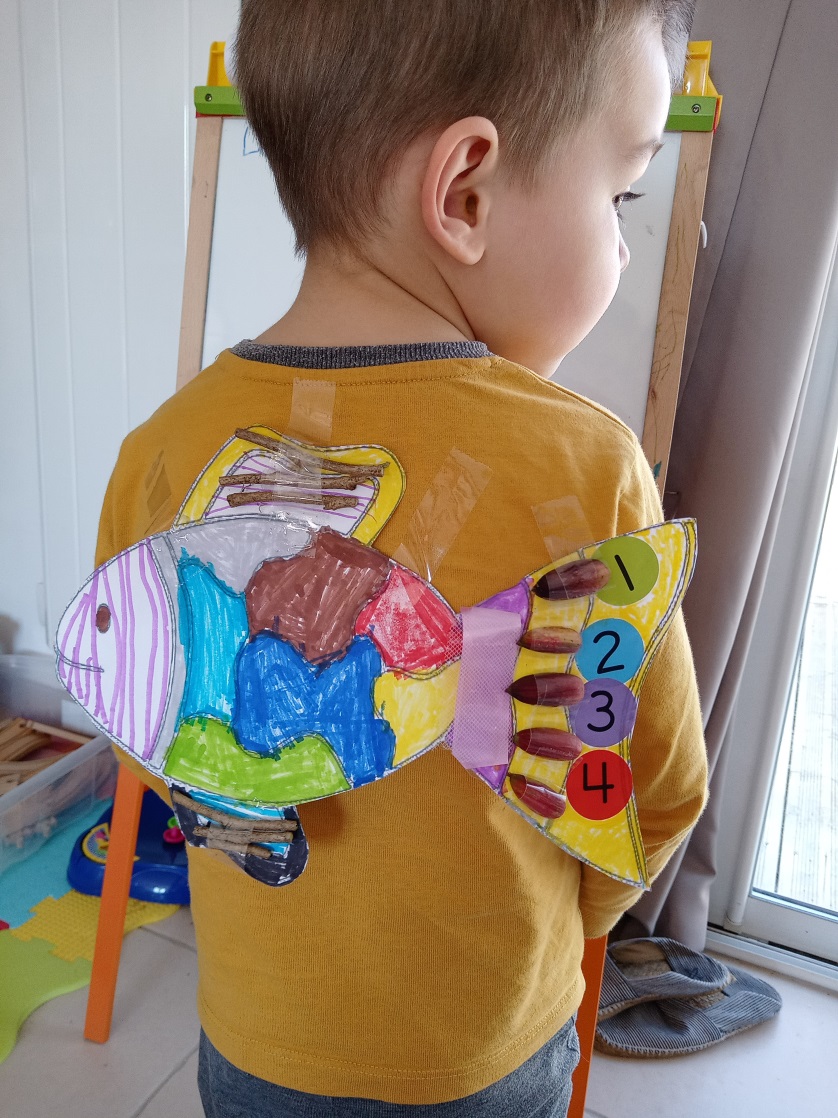 LOUIS
GABIN
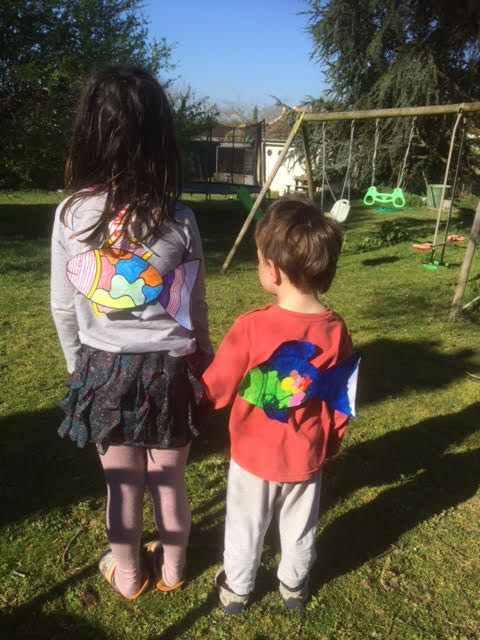 ANJELO et sa sœur TEMPERANCE
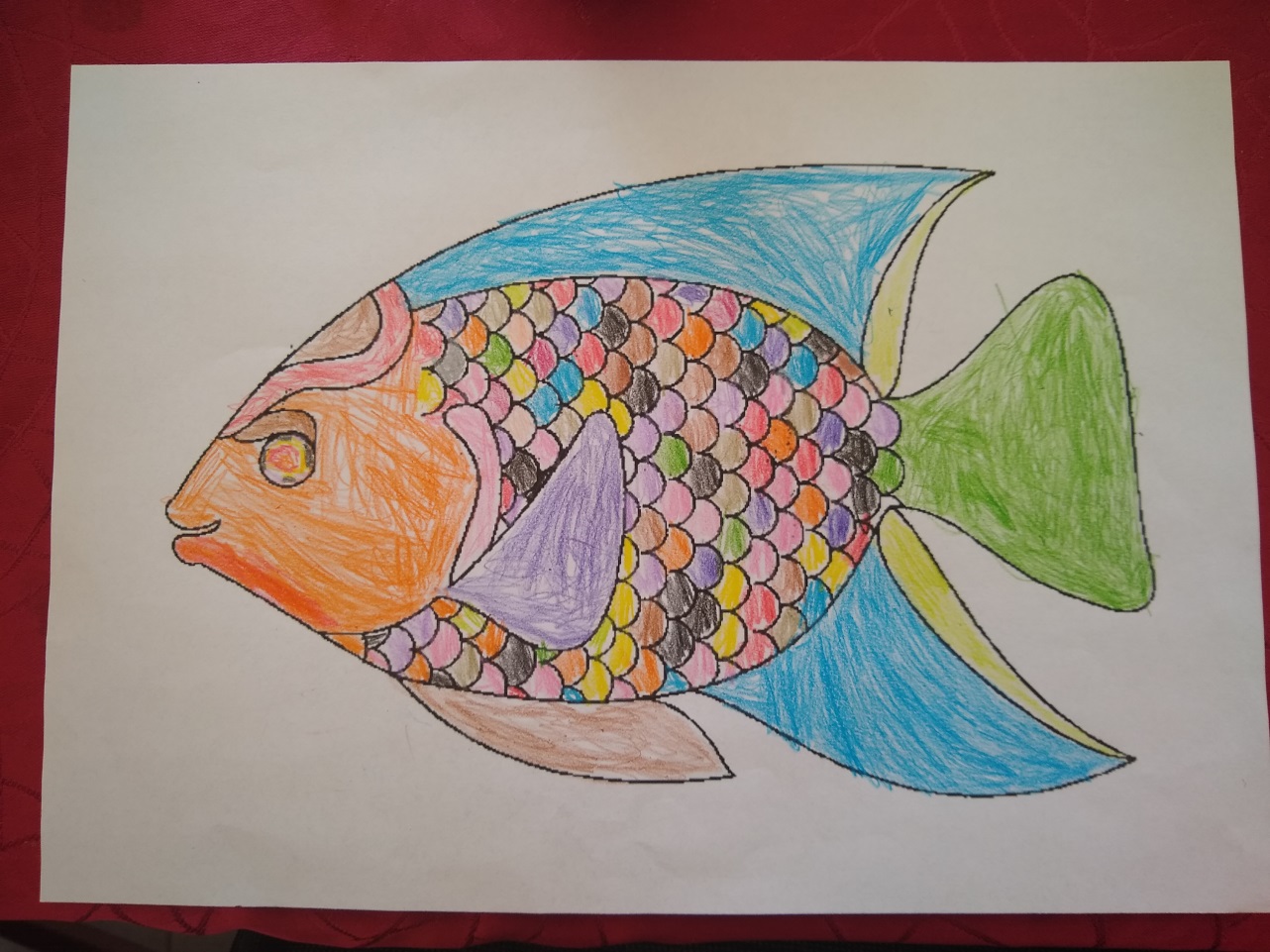 DU  BONUS
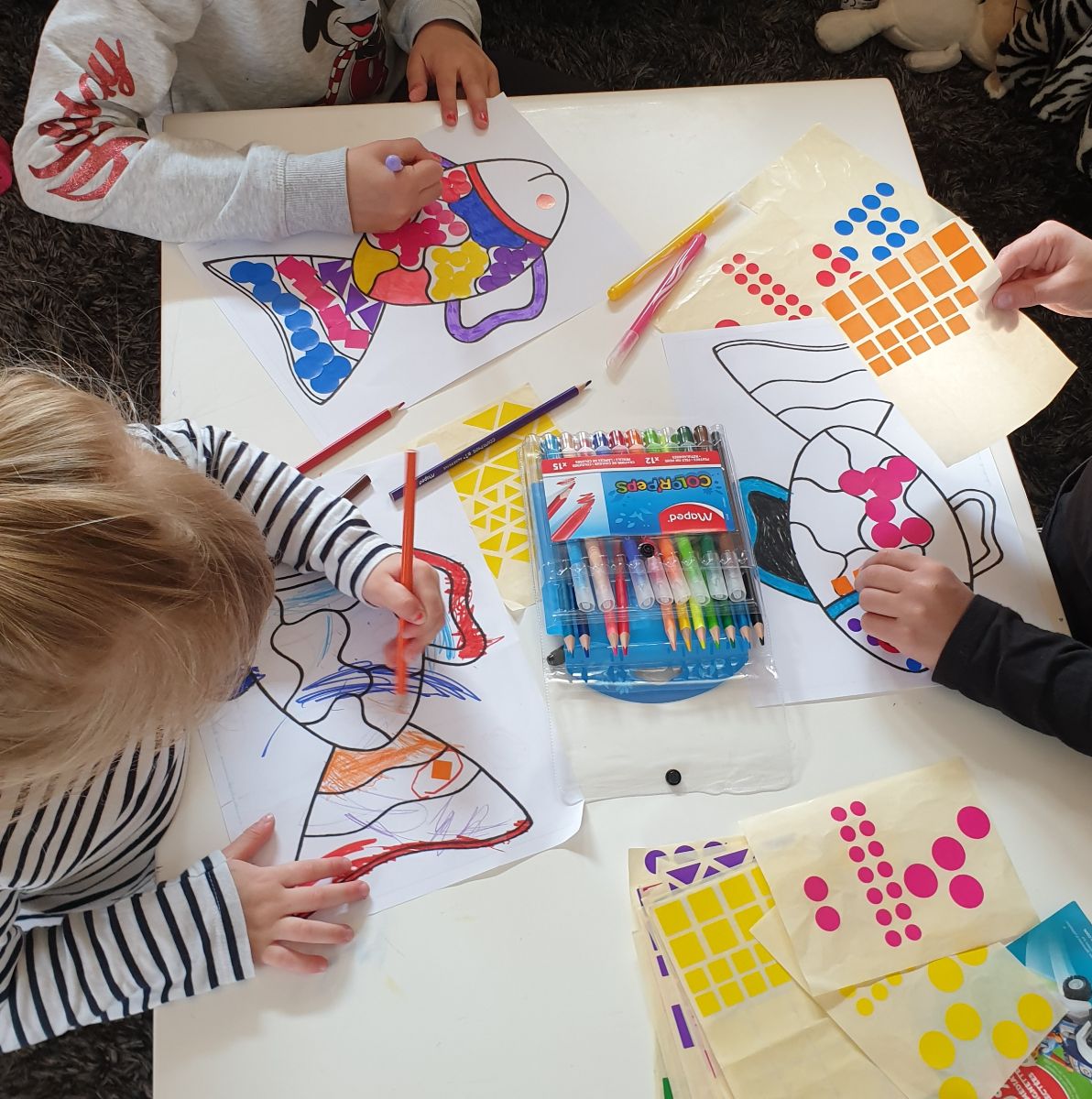 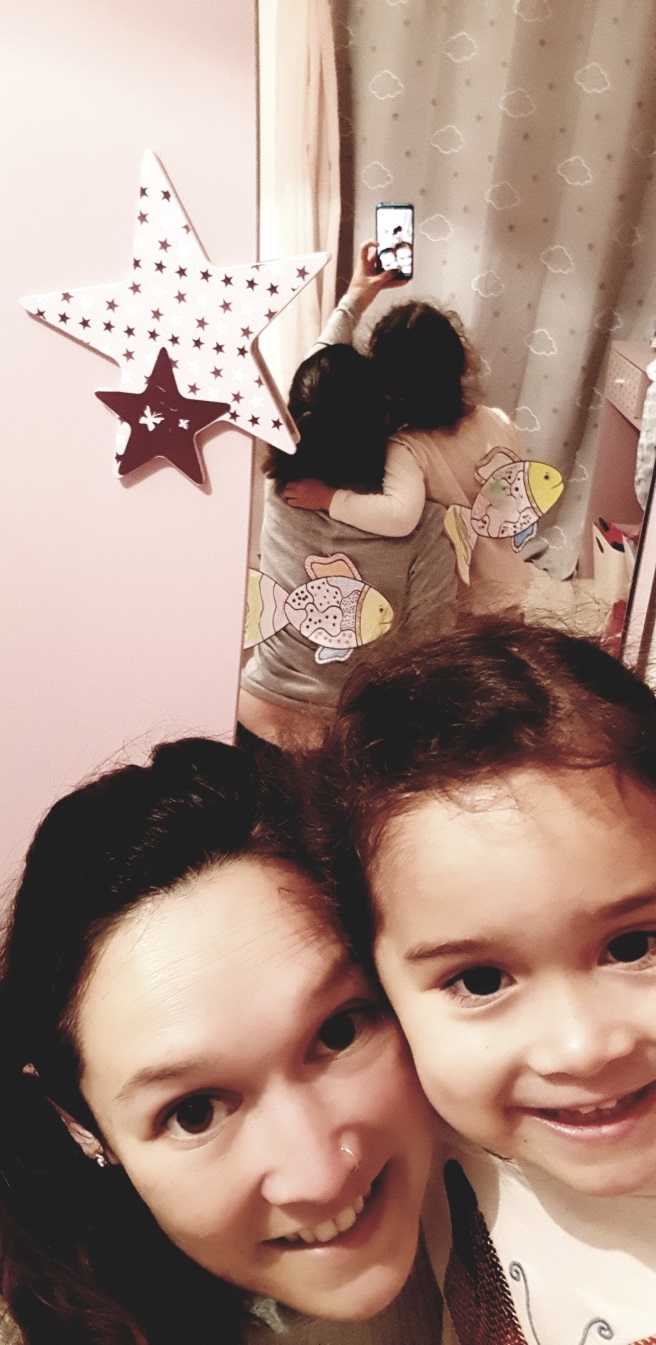 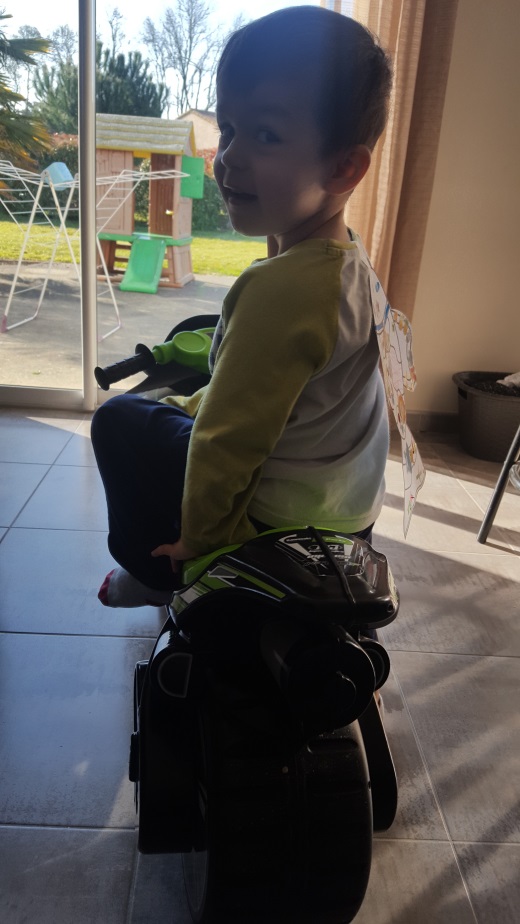 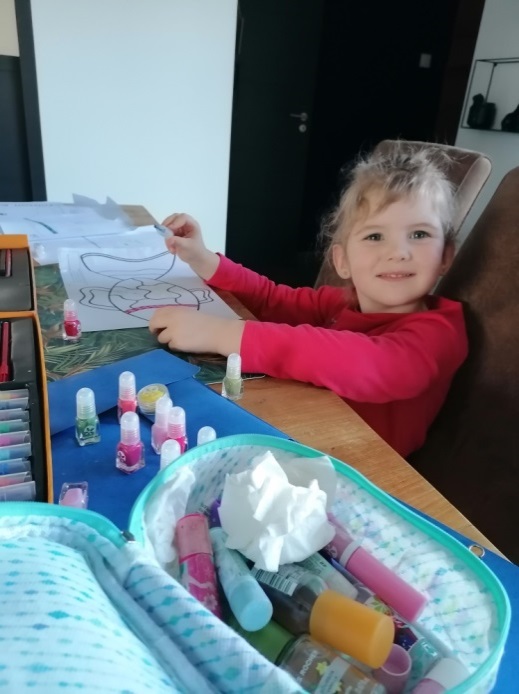 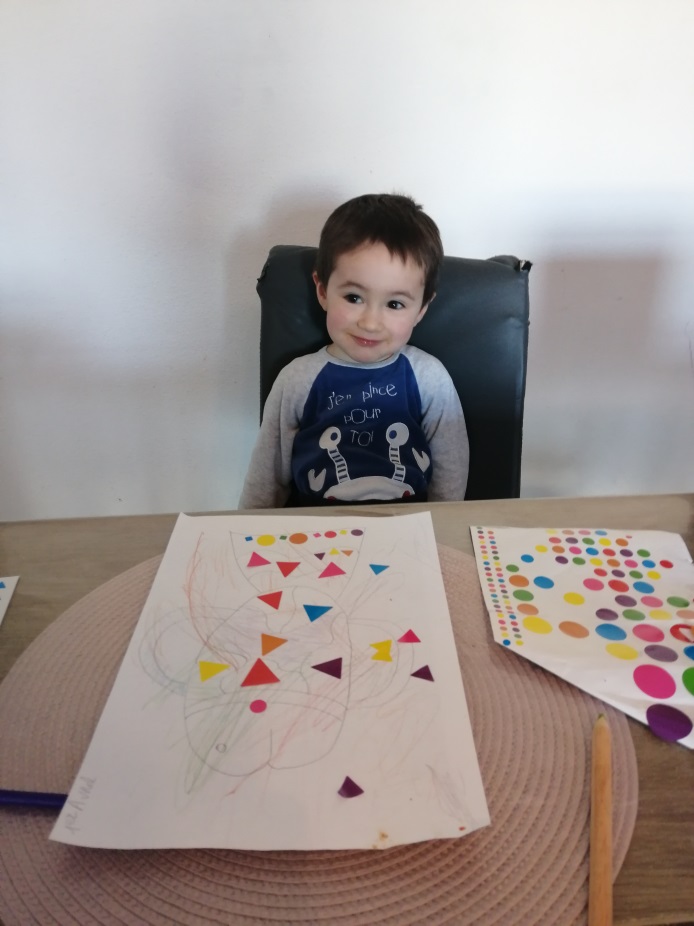 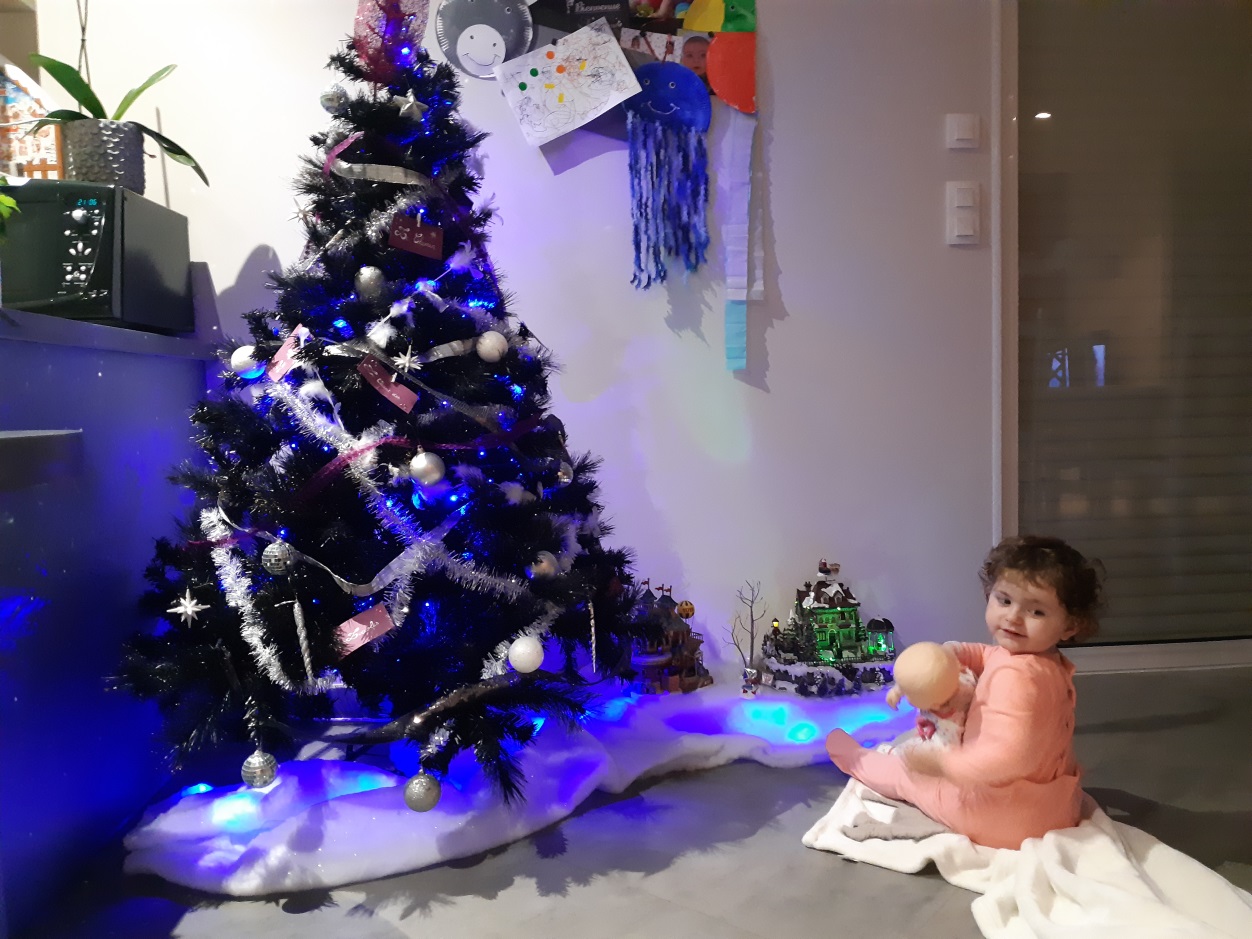 Le poisson d’avril de notre amie FAUSTINE !!!

JOYEUX NOEL AURELIE !!!
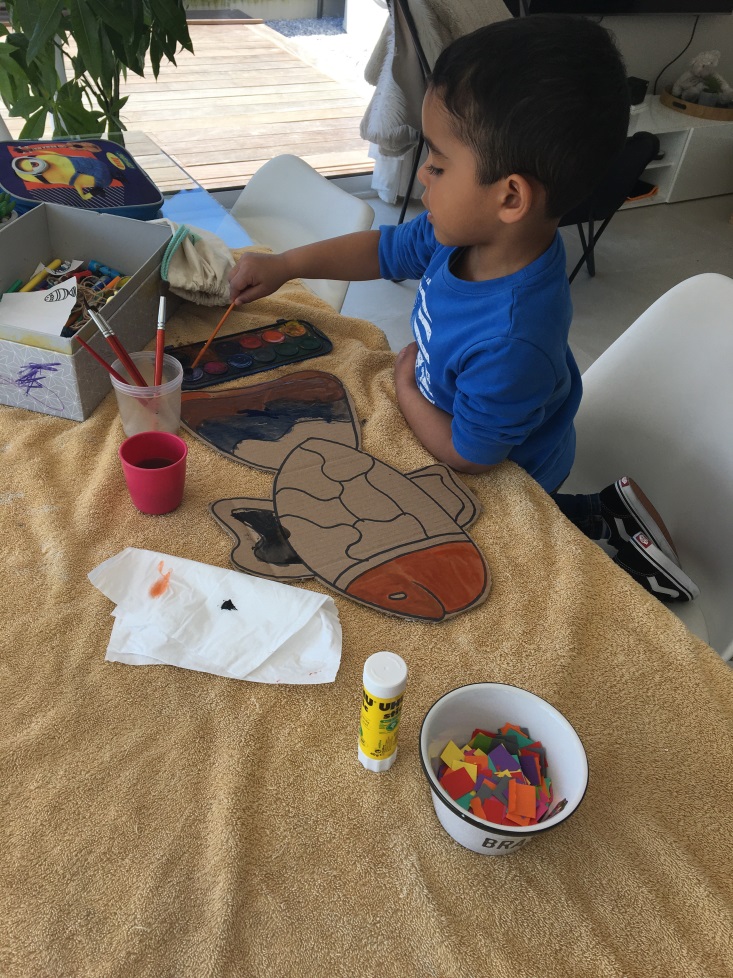 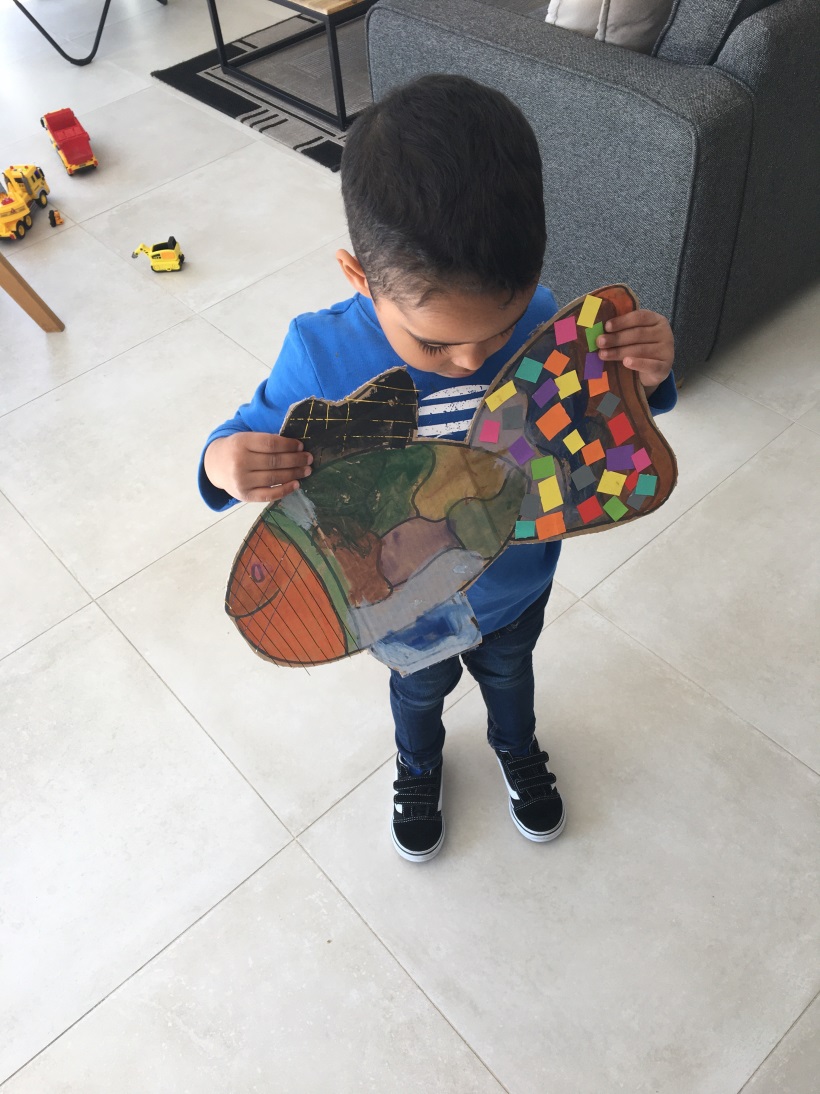 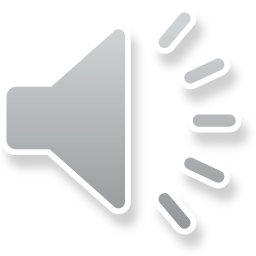 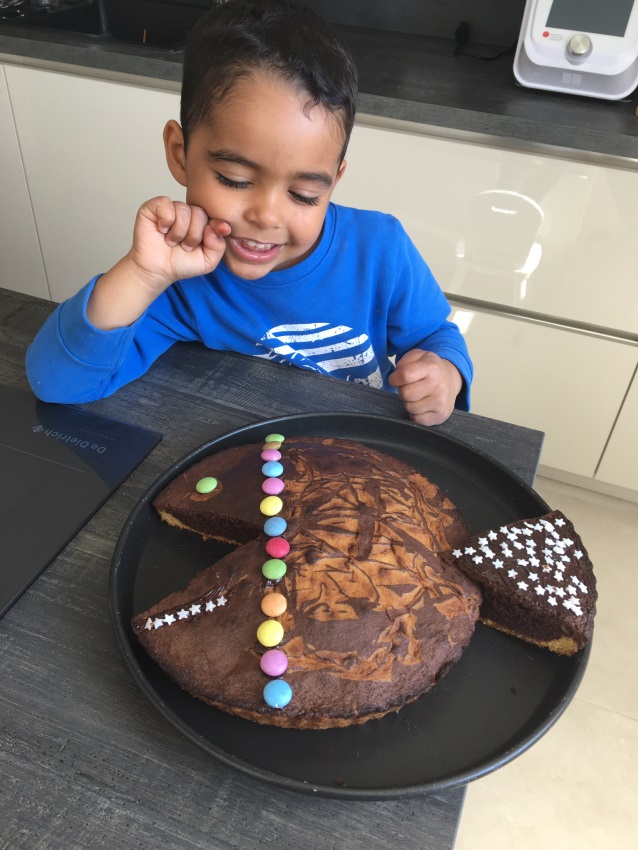 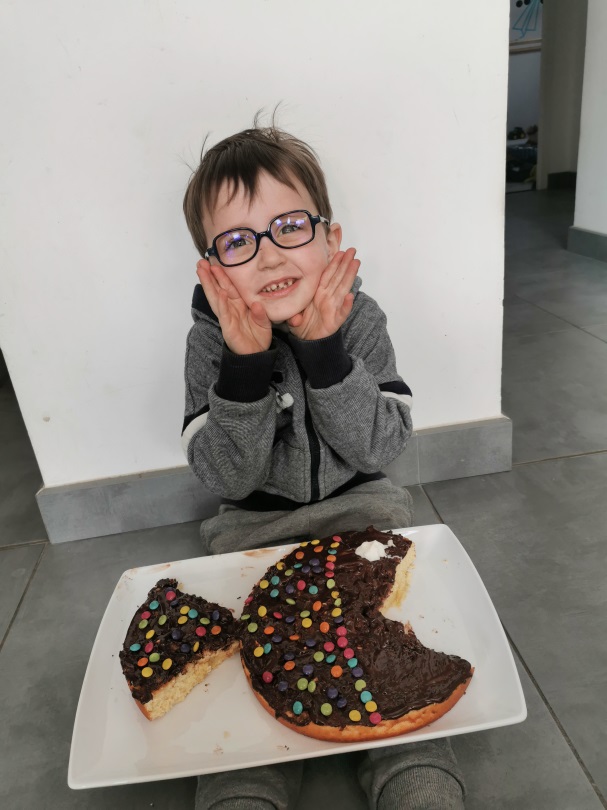 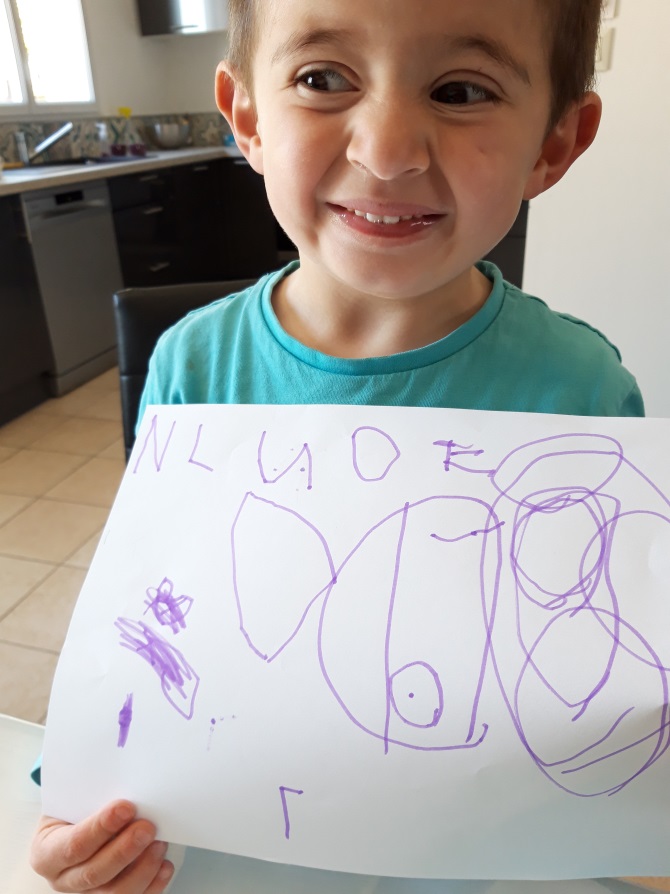 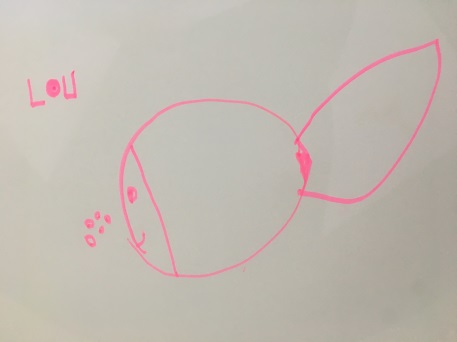 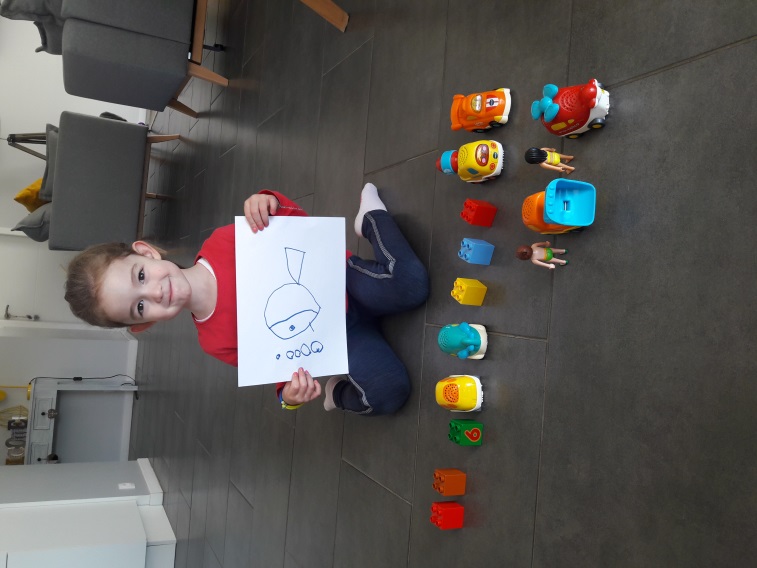 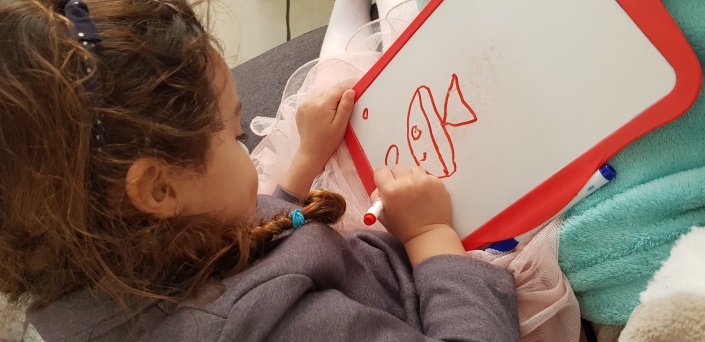 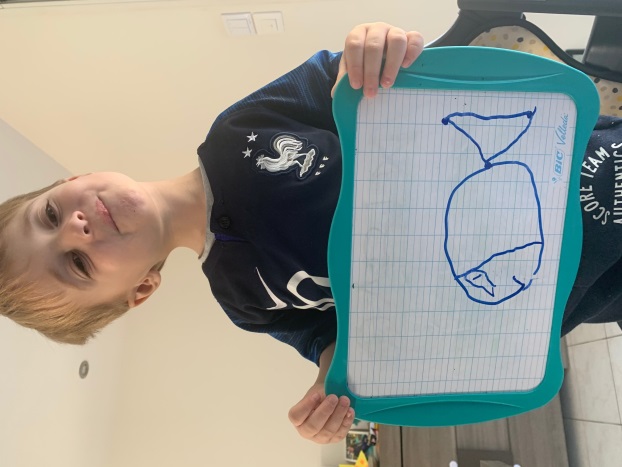 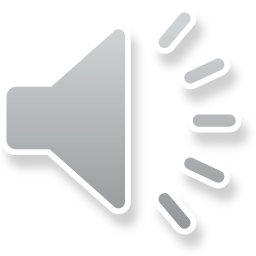 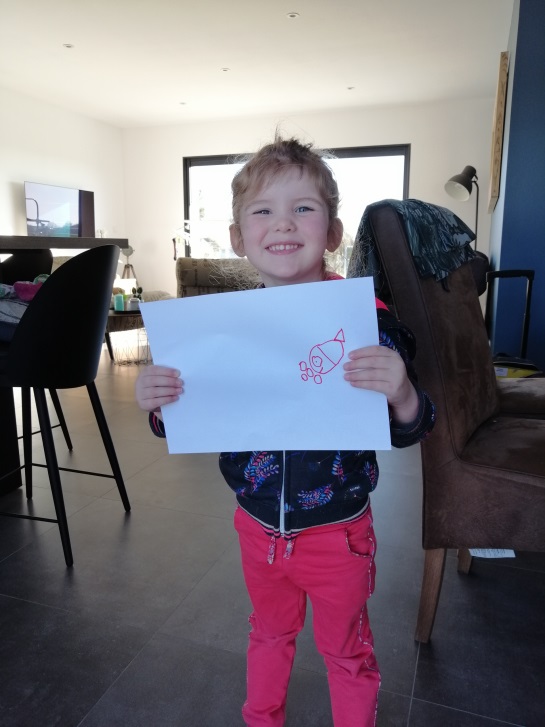 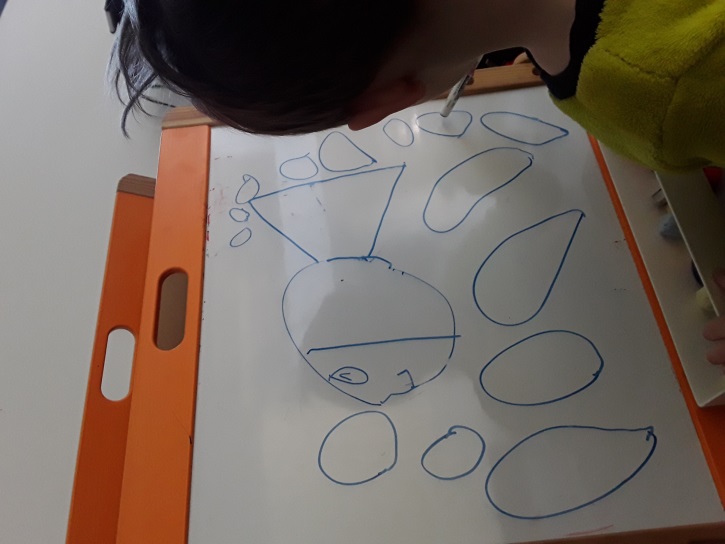 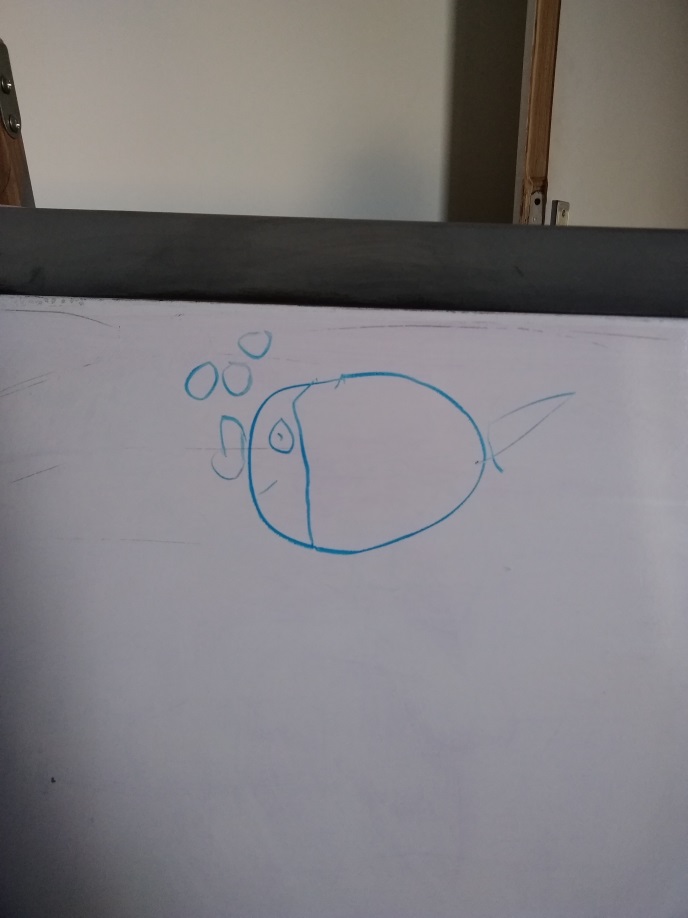